Entrepreneurship
The Determinants in Contributing the Entrepreneurship Intention for the Youth in Macau

Chan, Ka Man ( Jacob )
City University of Macau
Table of Contents
Entrepreneurship
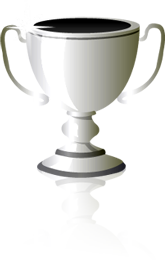 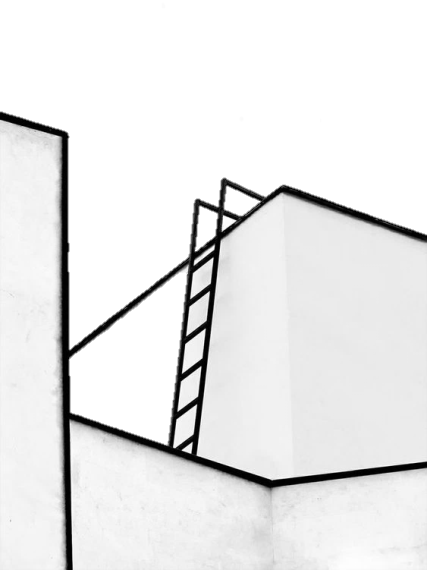 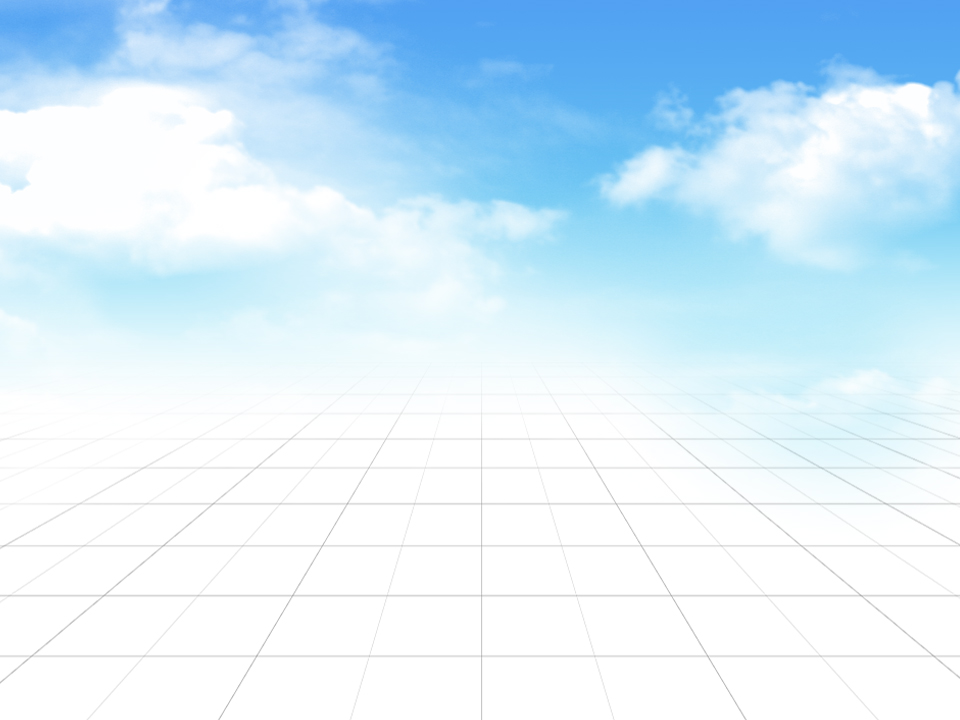 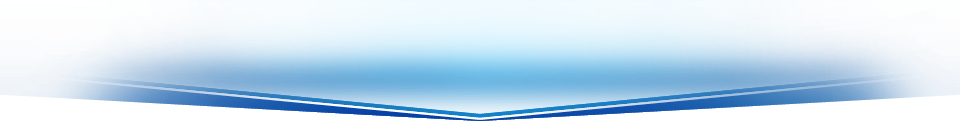 Motivation
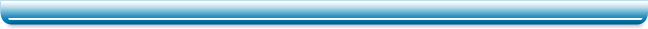 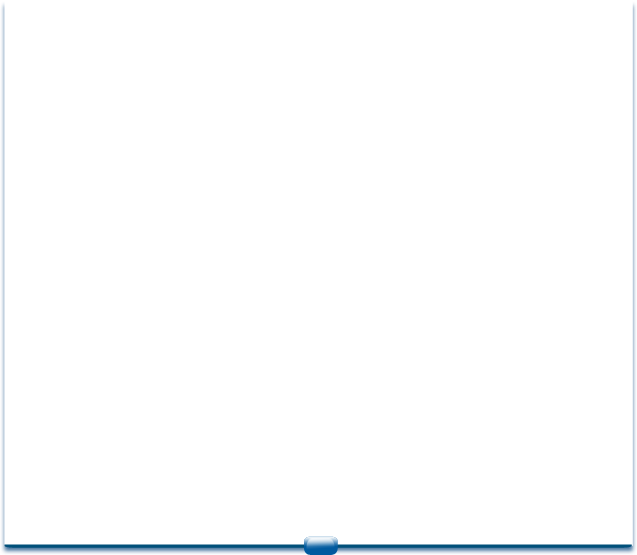 Motivation
Time to Review
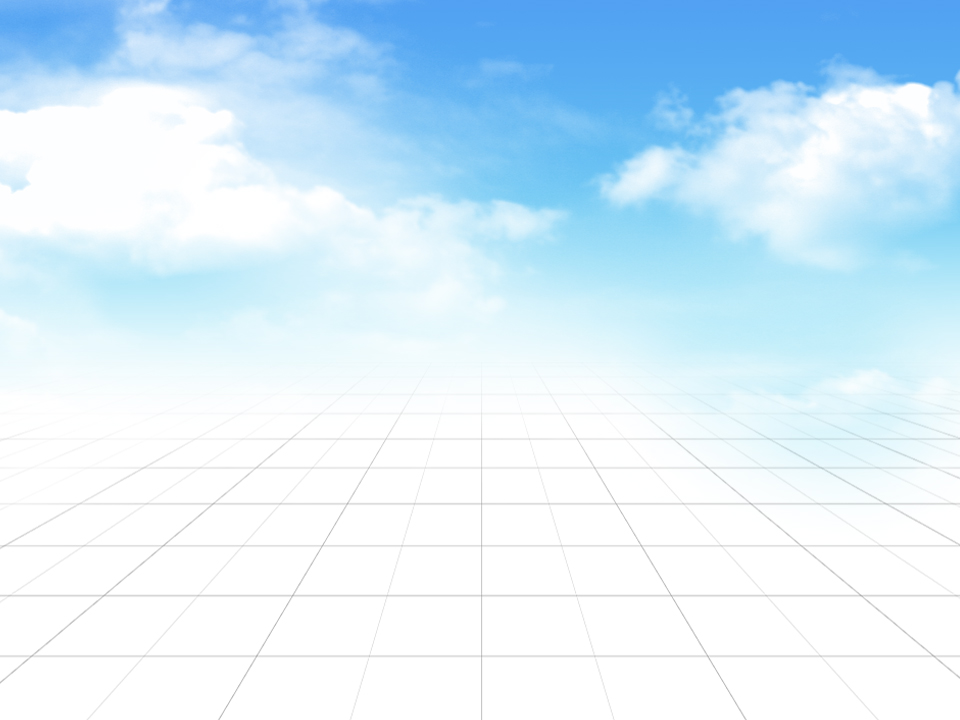 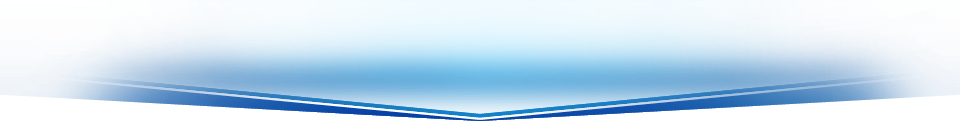 Aim & Objectives
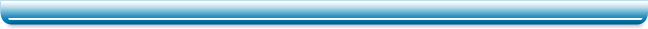 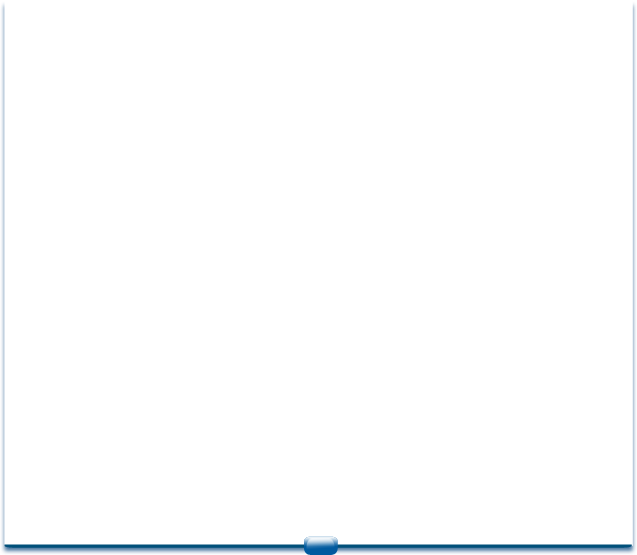 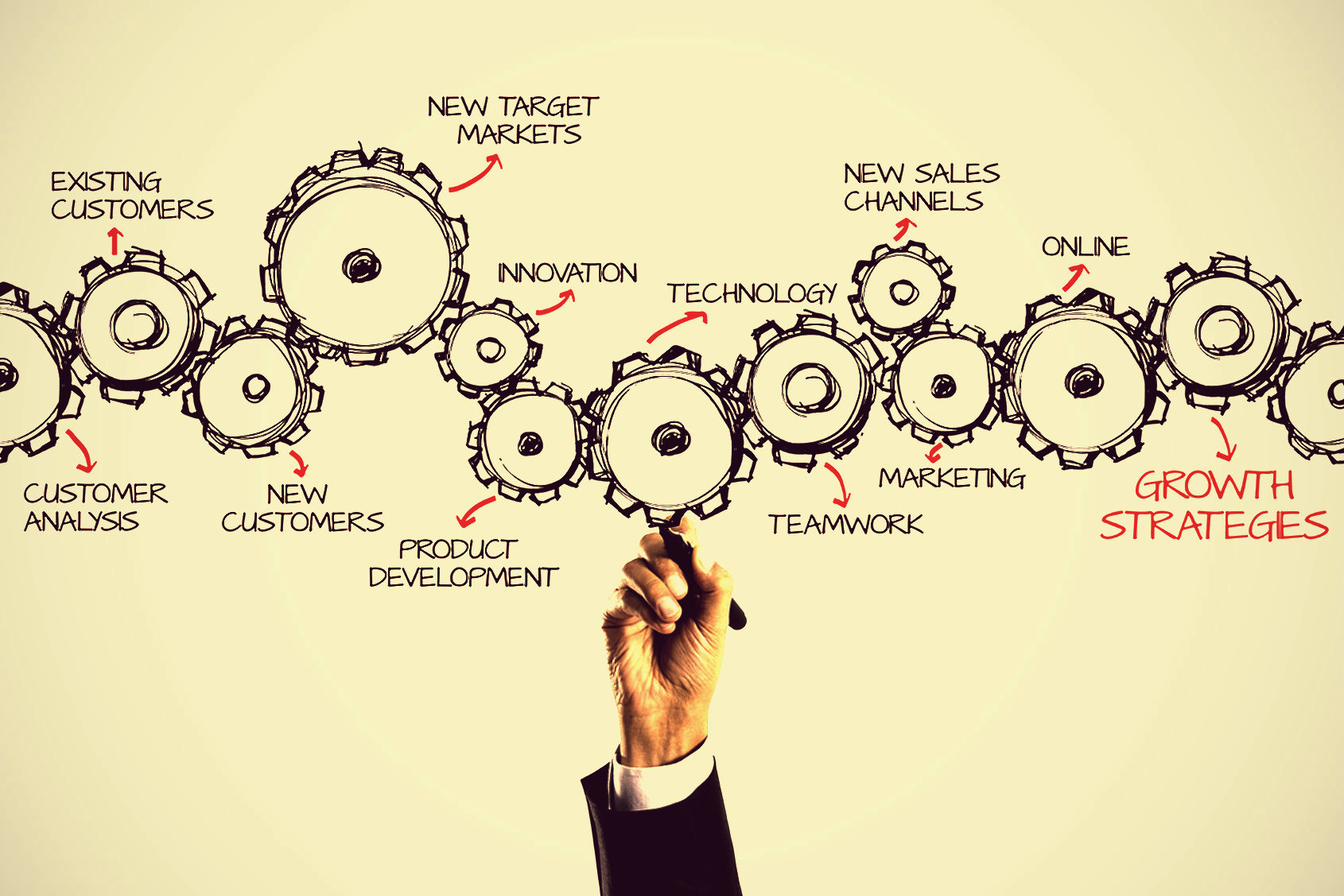 Motivation
Aim & ObjectivesProblem Statements of This Study
What are the suitable Determinants in characterizing the consideration of a young person to start a new venture?
What is the indicator for a person with sufficient entrepreneurial intention?
What are the proposed recommendations and suggestions for the policymakers to boast the intention of the entrepreneurial atmosphere among the young person?
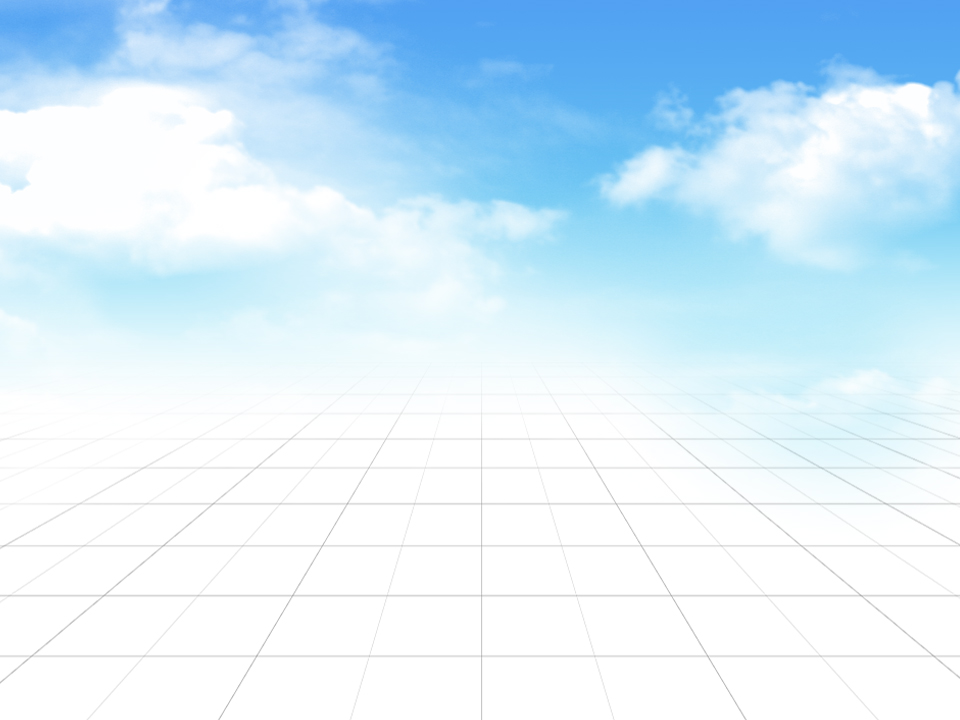 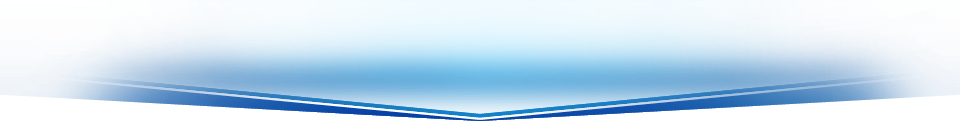 Limitations
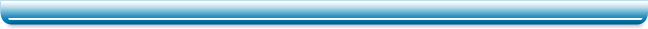 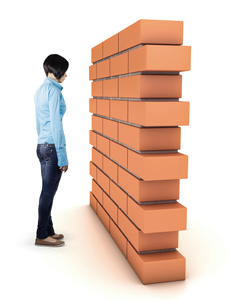 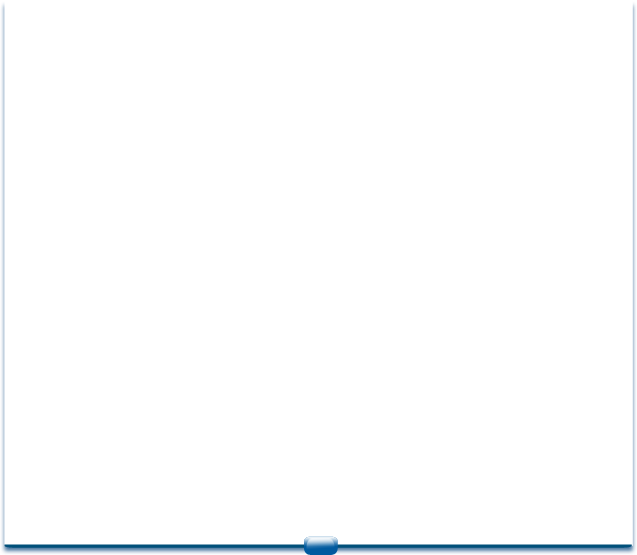 Motivation
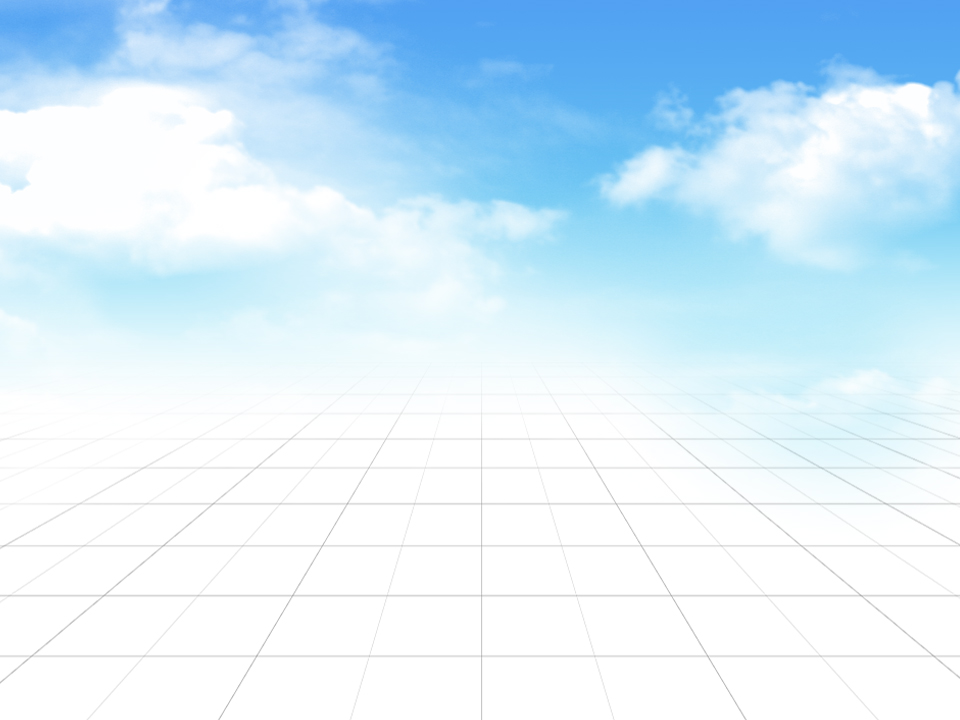 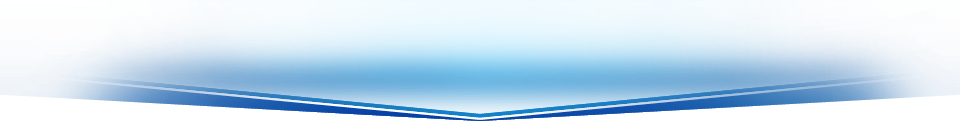 Research Framework
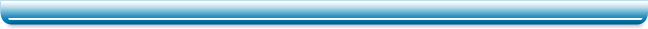 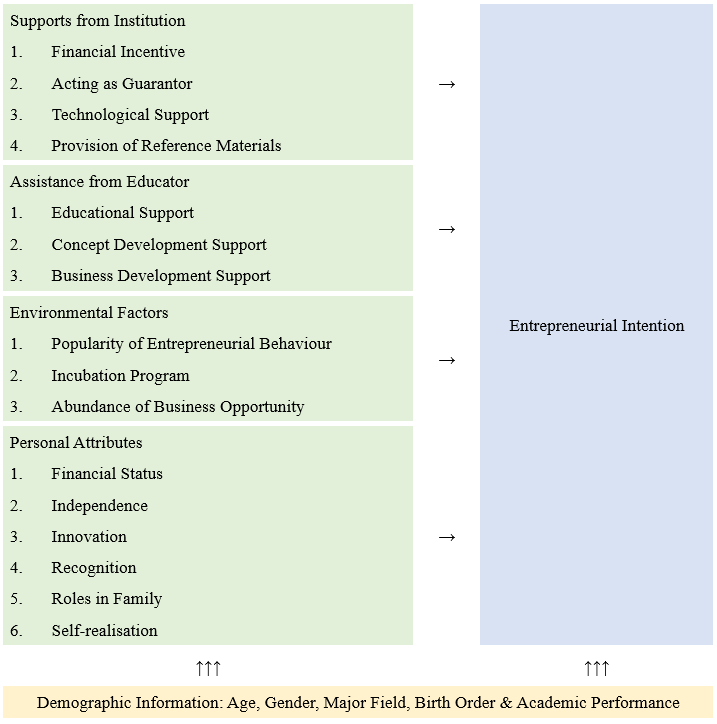 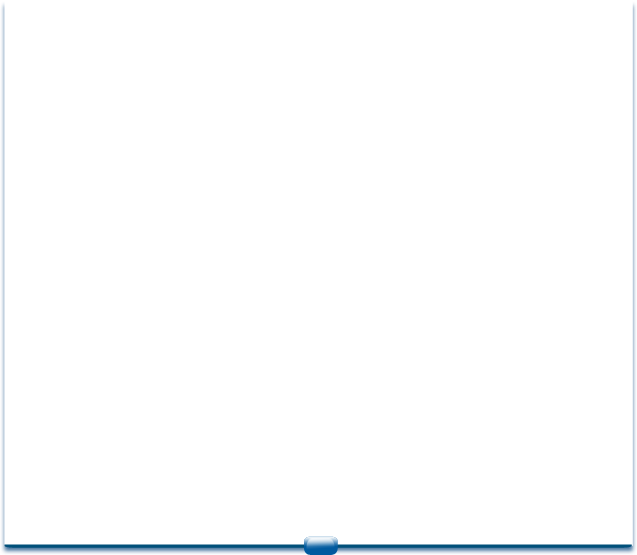 Determinants
Outcome
Motivation
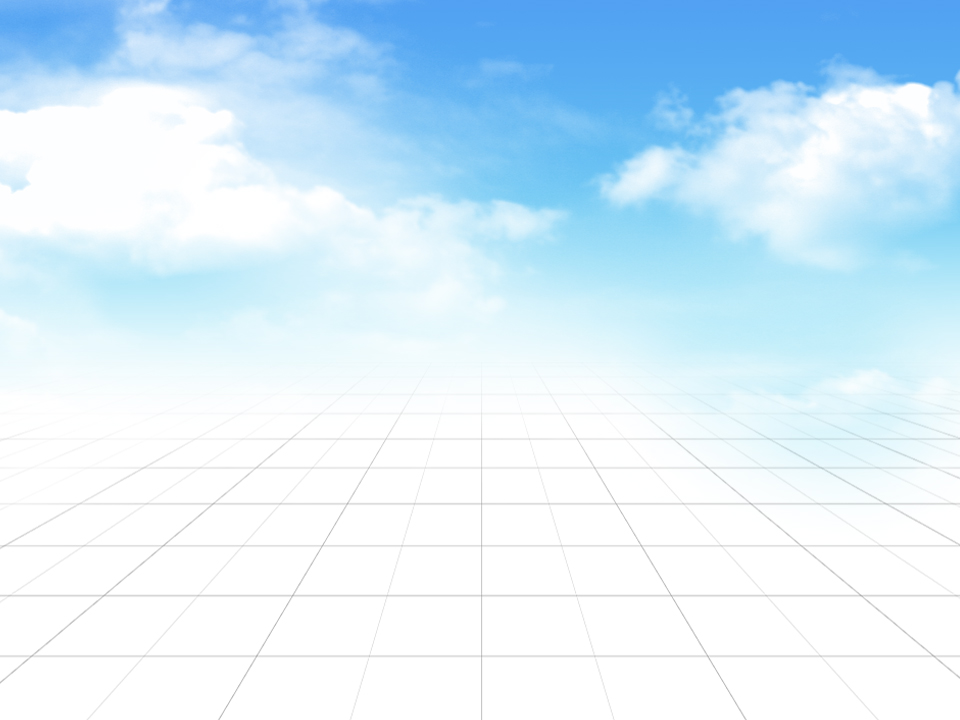 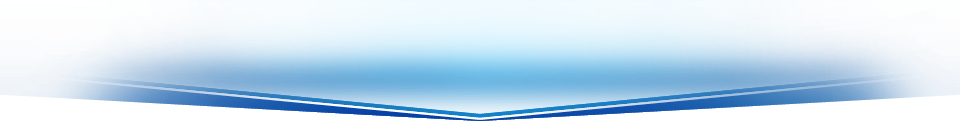 Procedure of the Study
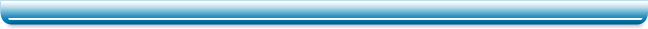 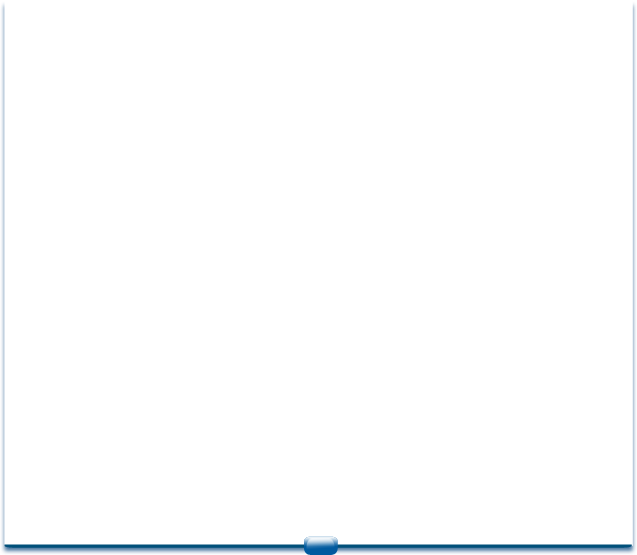 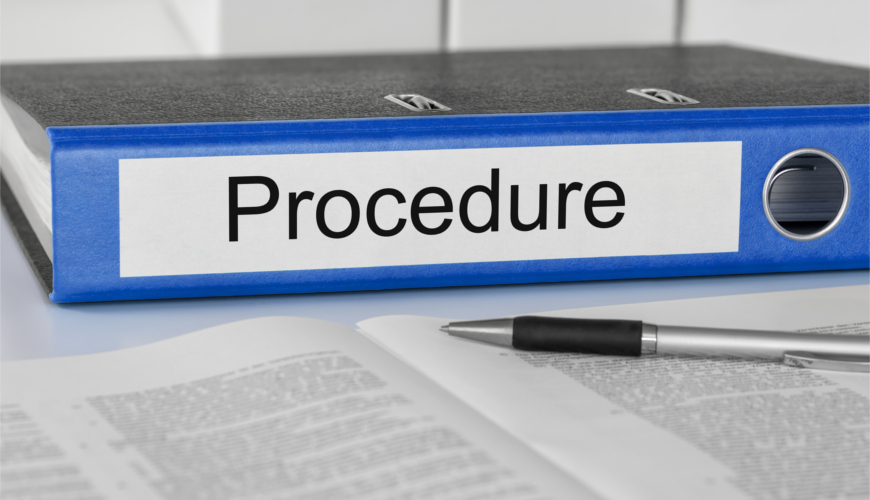 Motivation
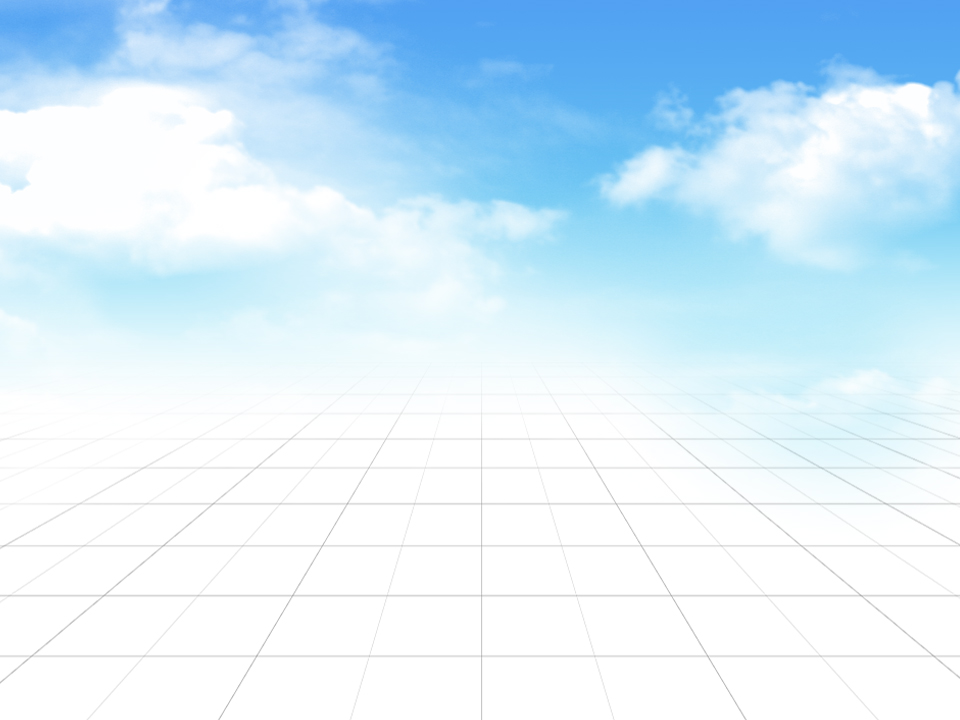 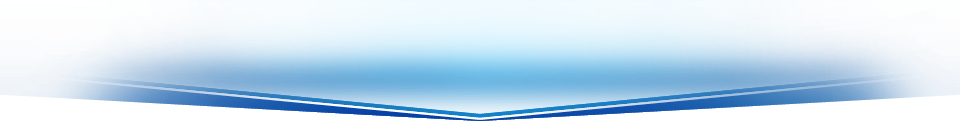 Demographic Distribution
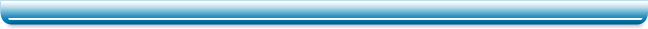 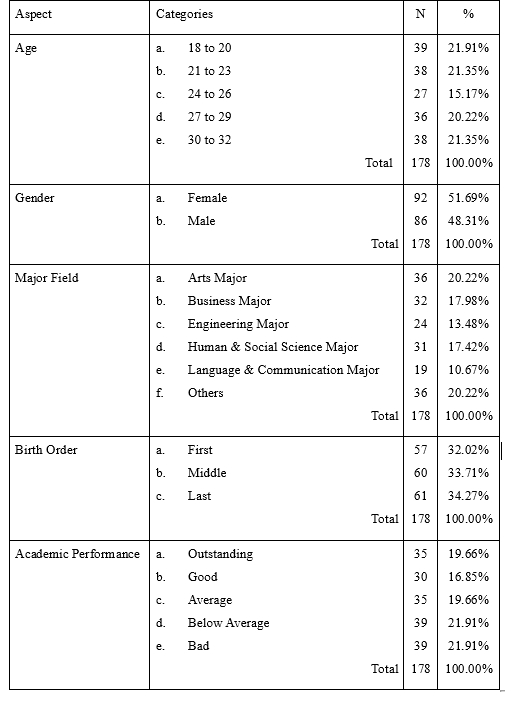 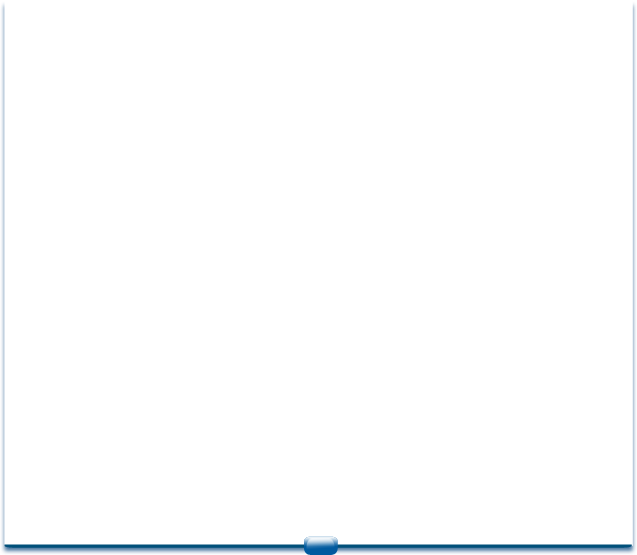 Full Coverage of all Categories
Suitability for Analysis
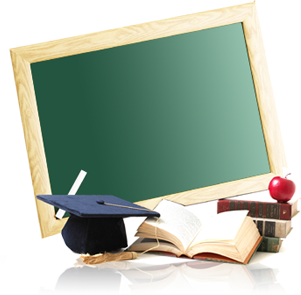 Suitable!!
Motivation
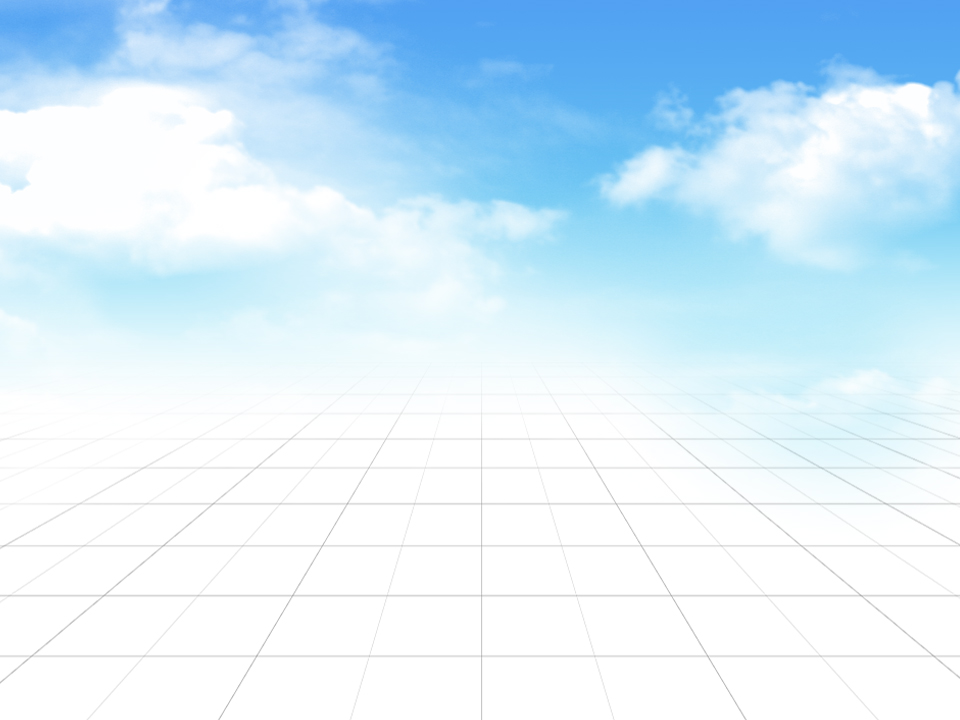 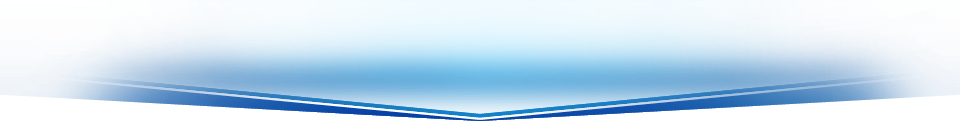 Descriptive Result
Supports from Institutions
Assistance from Educators
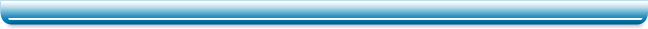 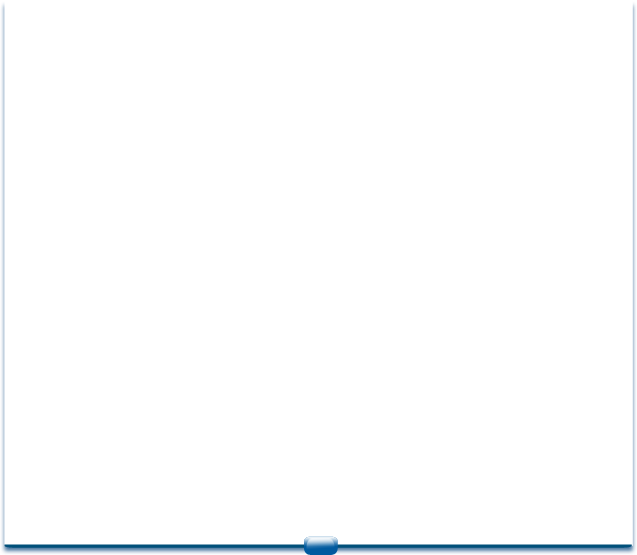 Personal Attributes
Environmental Factors
Motivation
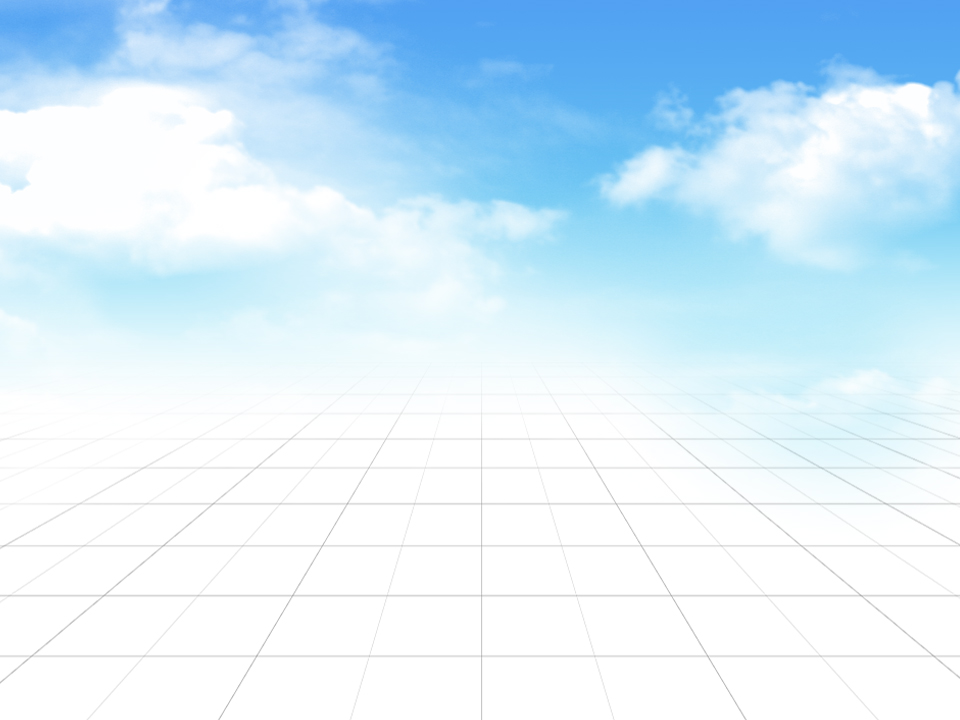 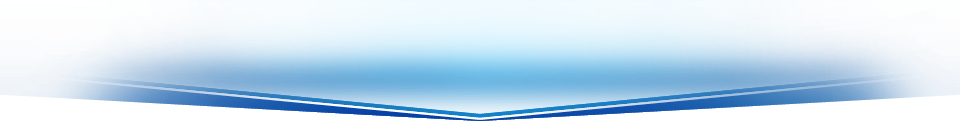 Descriptive Result ( cont. )
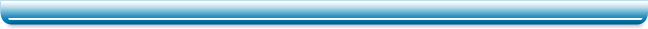 Categories of the Determinants & Entrepreneurial Intention
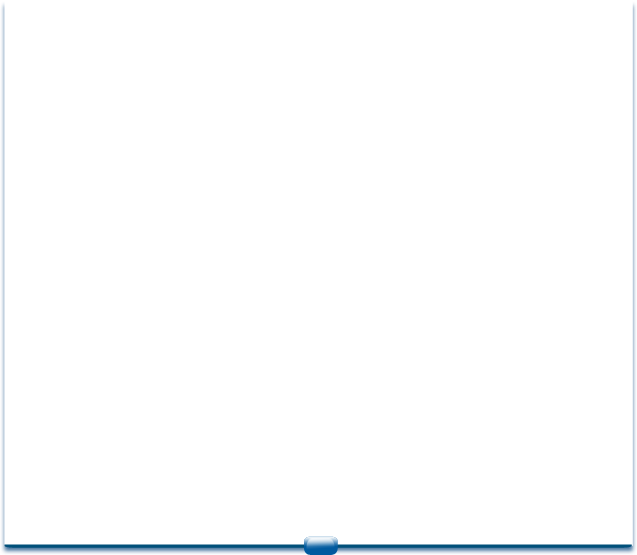 Motivation
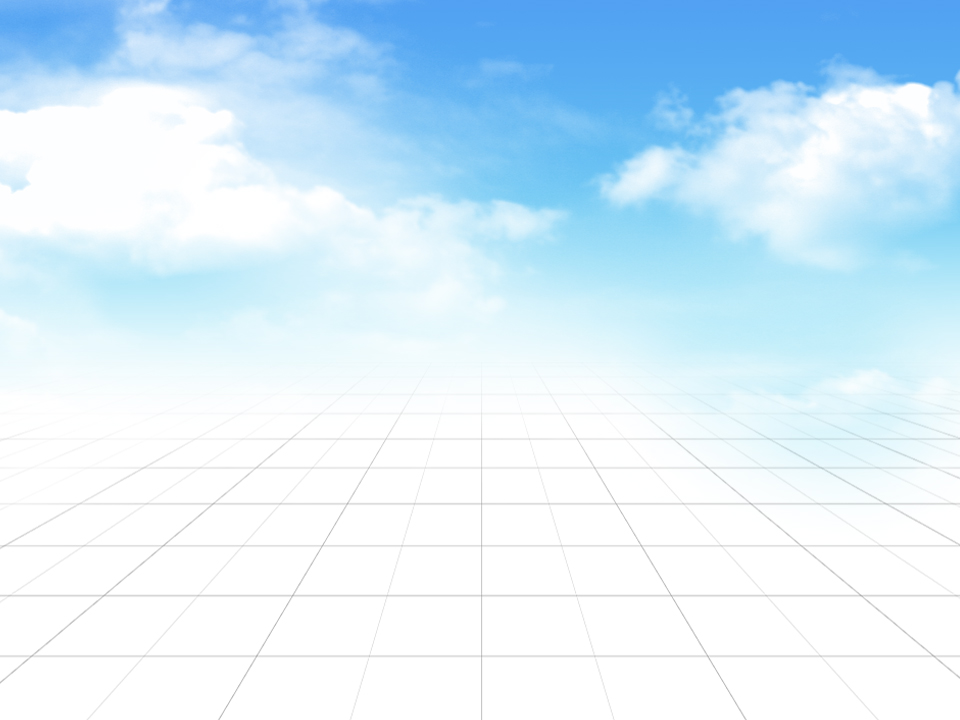 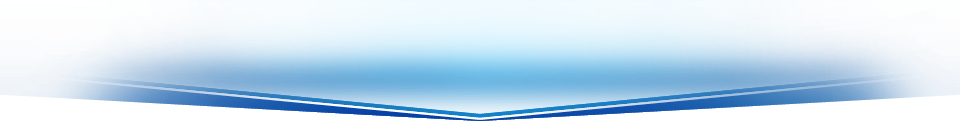 Correlative Result
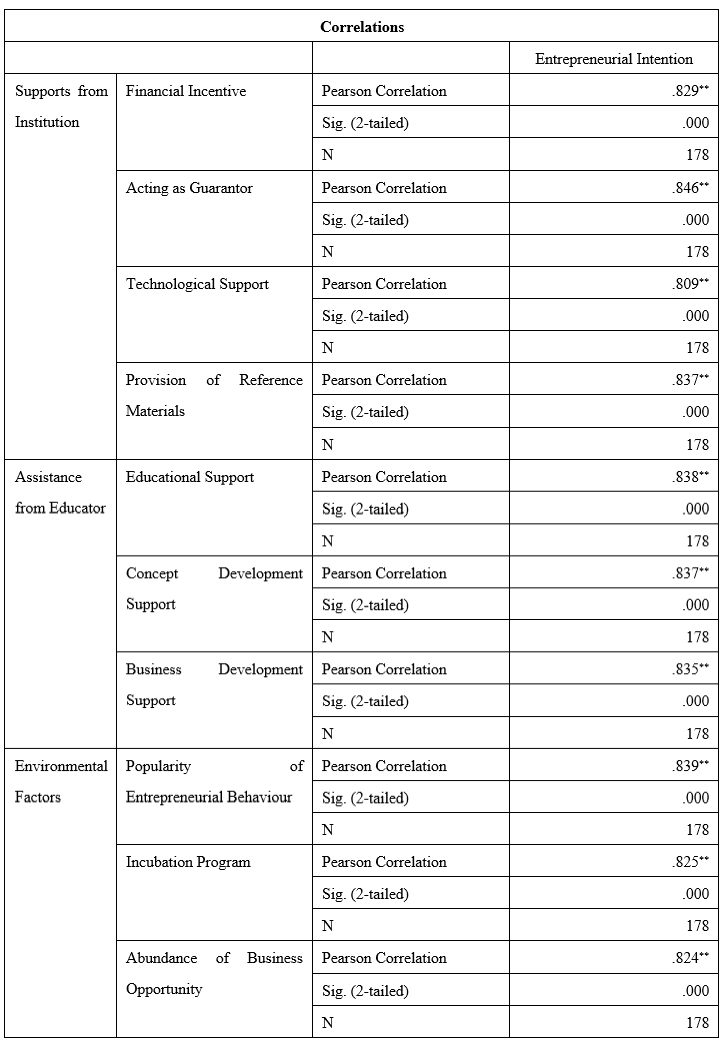 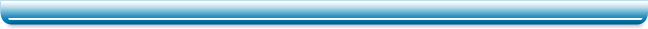 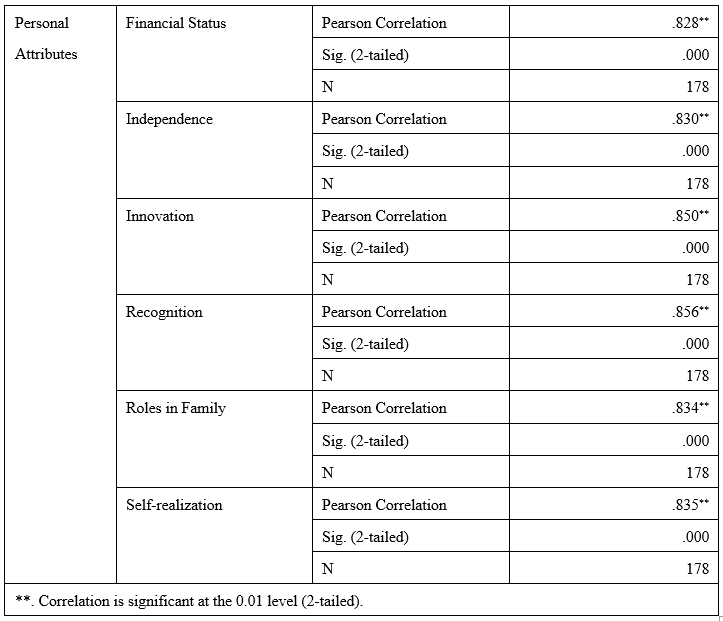 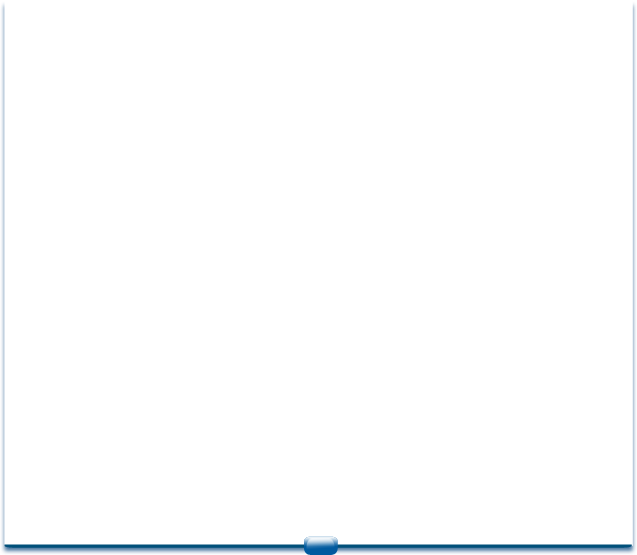 Motivation
All of Them Correlated!!
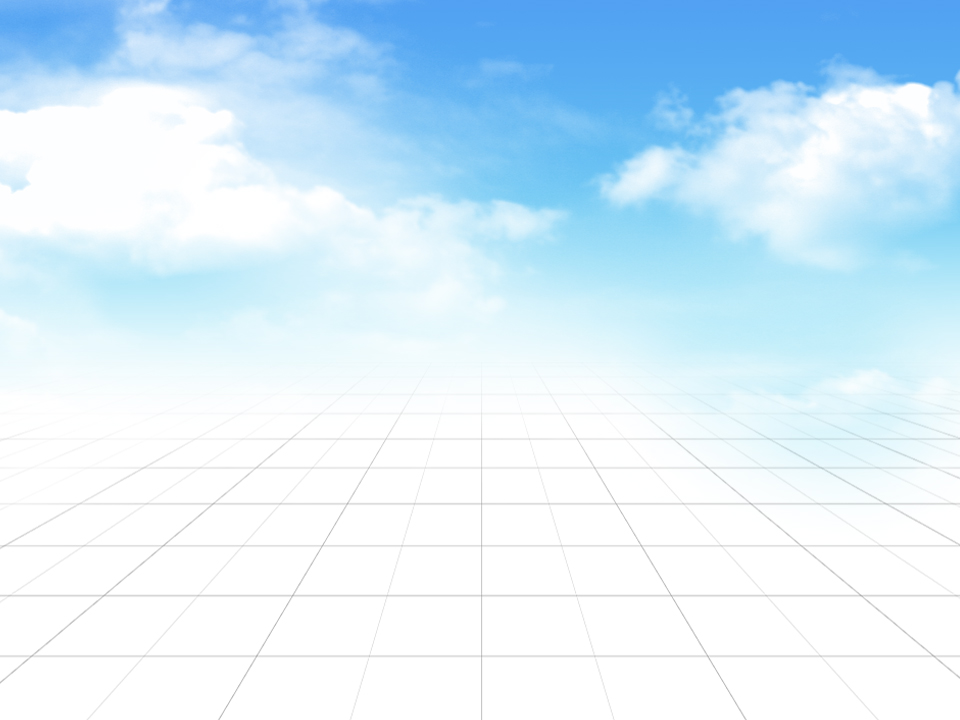 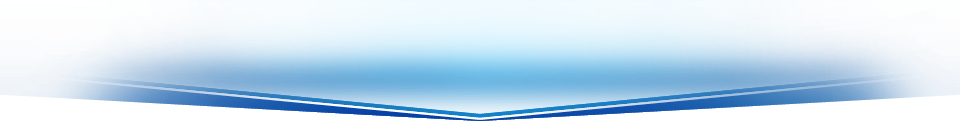 Regressive Result
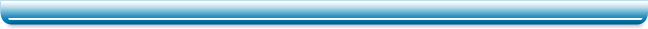 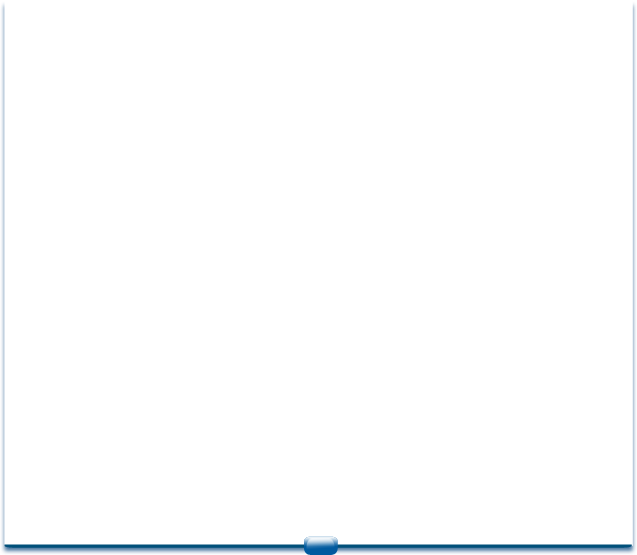 Motivation
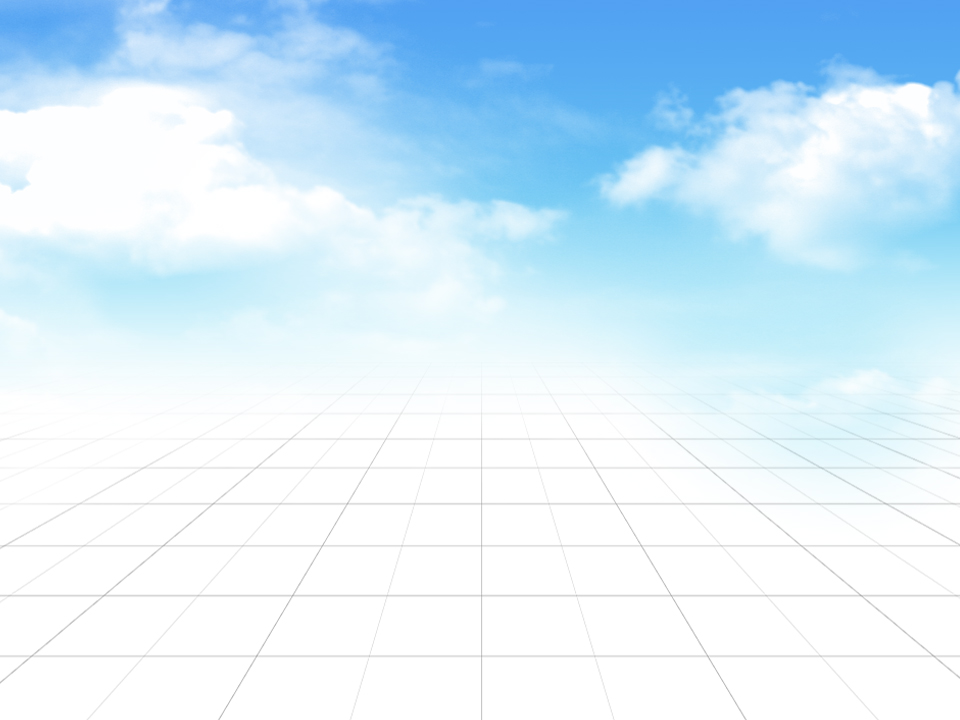 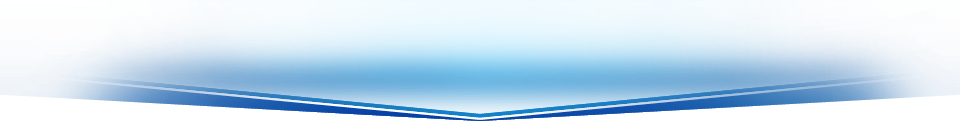 Analysis of Variance (Age)
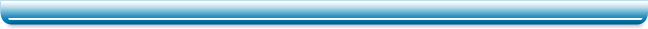 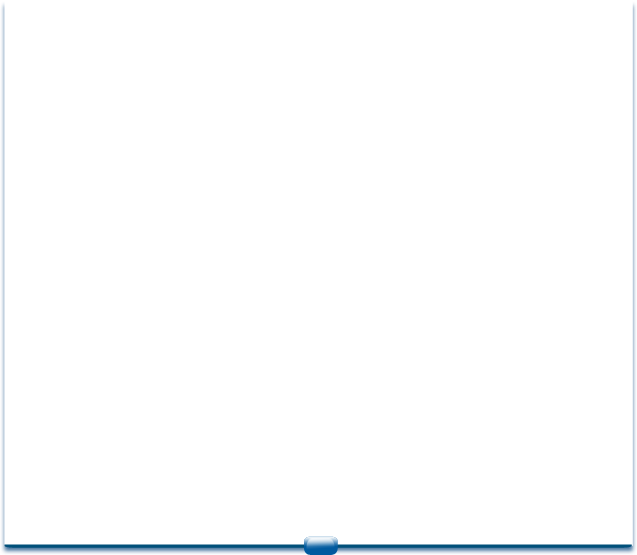 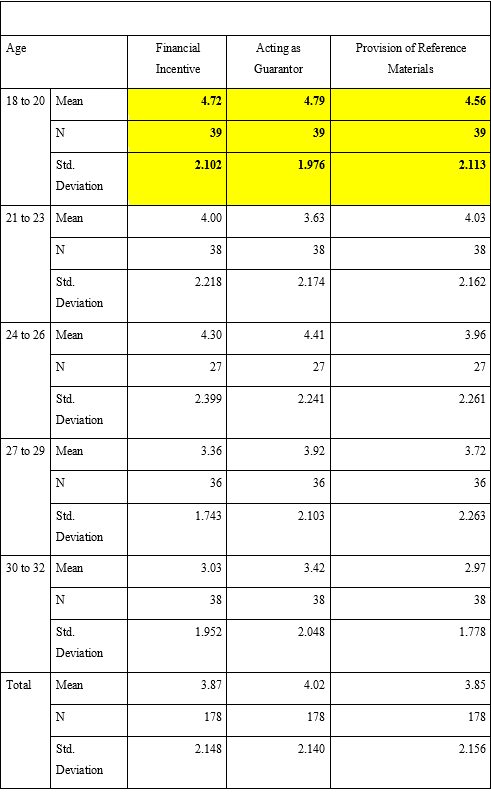 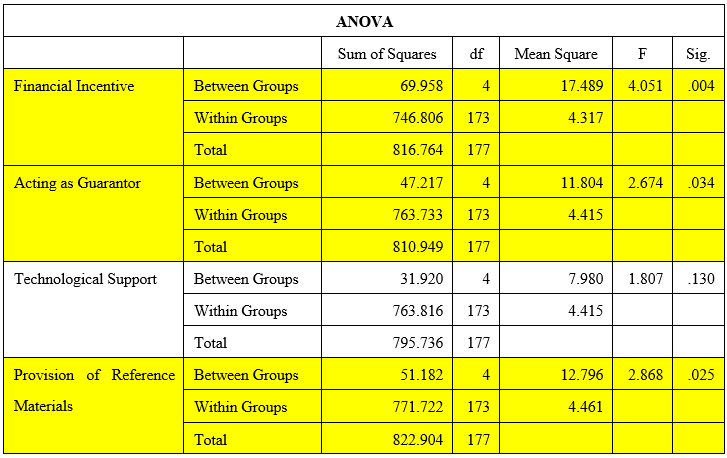 Motivation
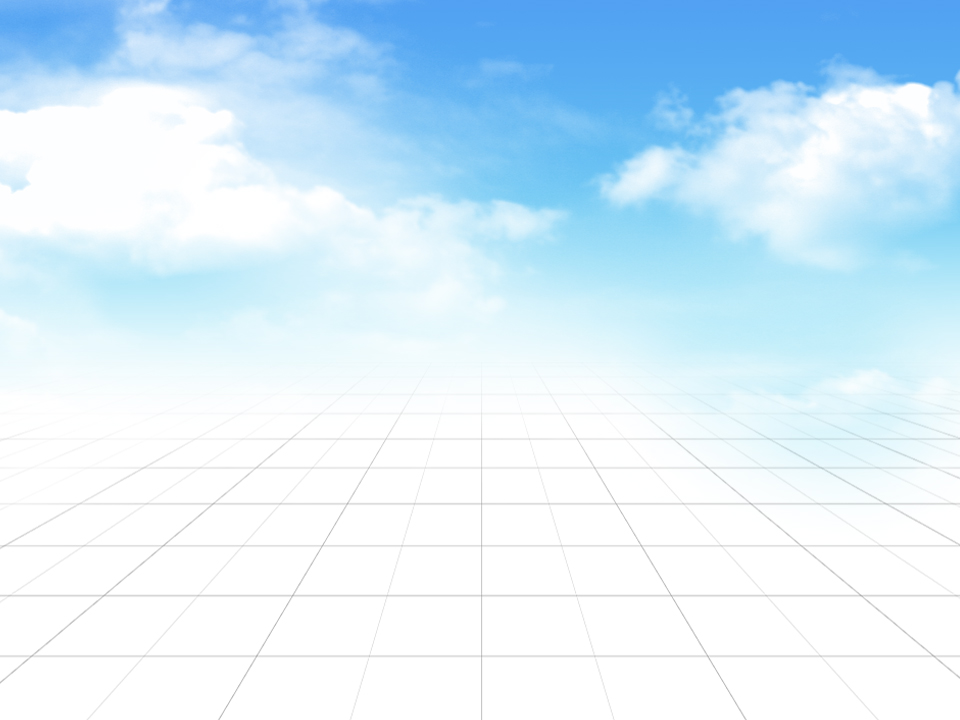 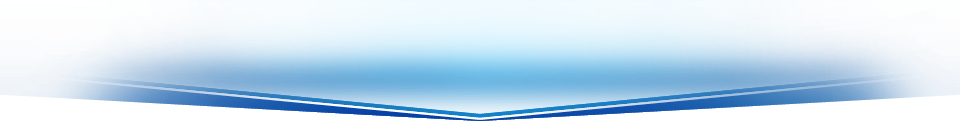 Analysis of Variance (Age)(cont.)
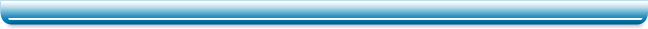 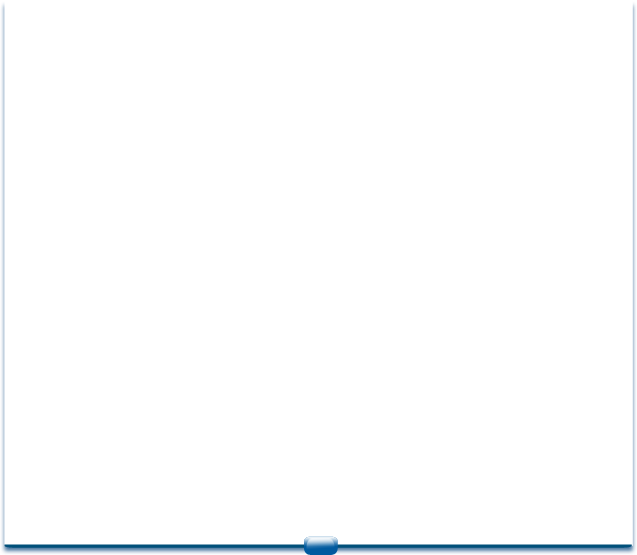 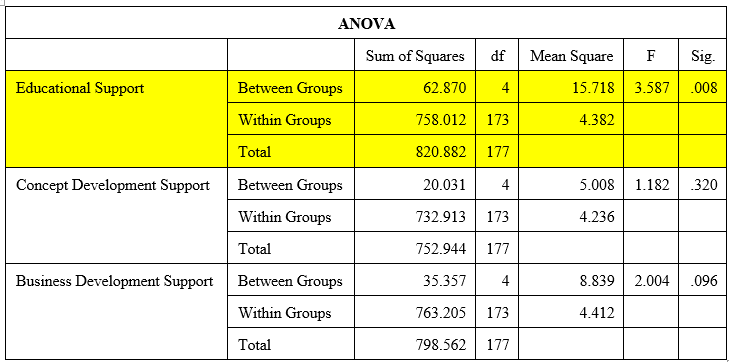 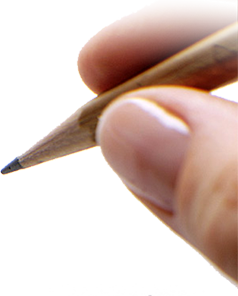 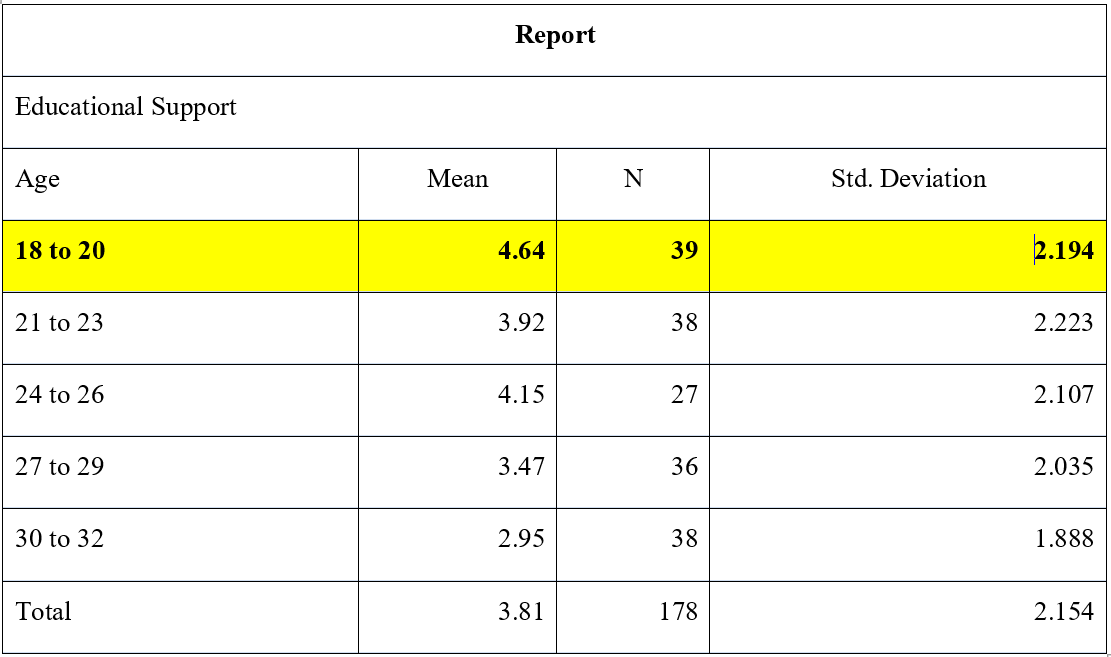 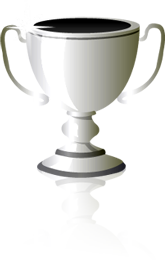 Motivation
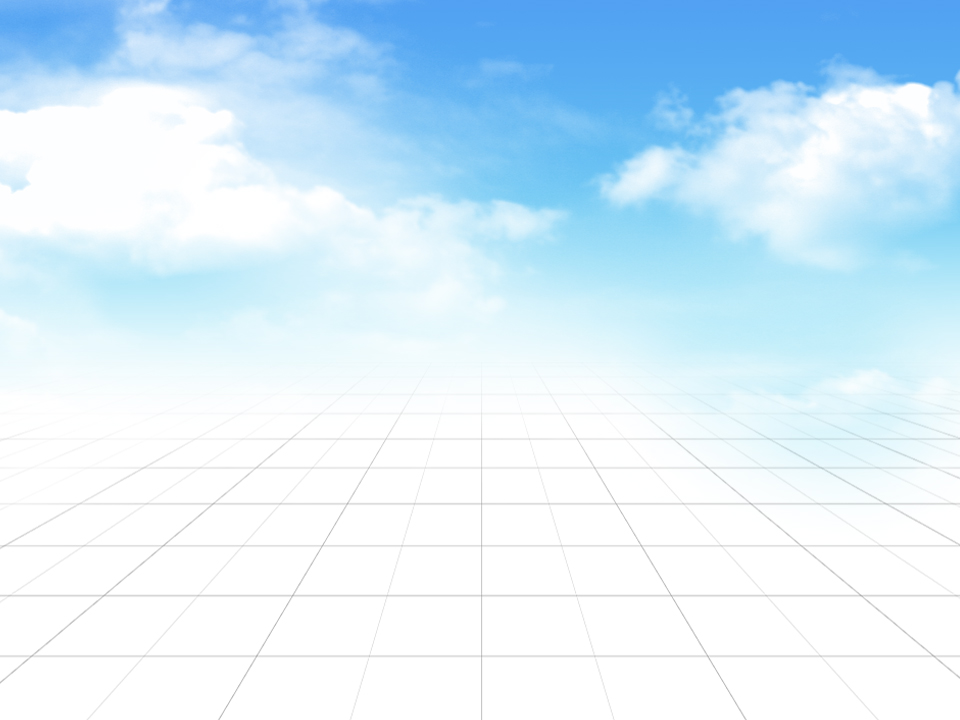 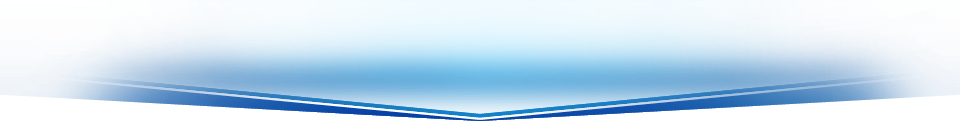 Analysis of Variance (Age)(cont.)
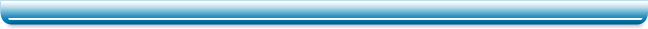 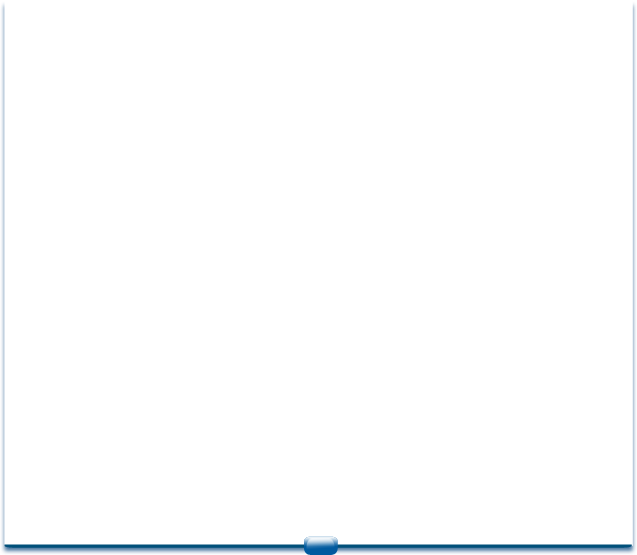 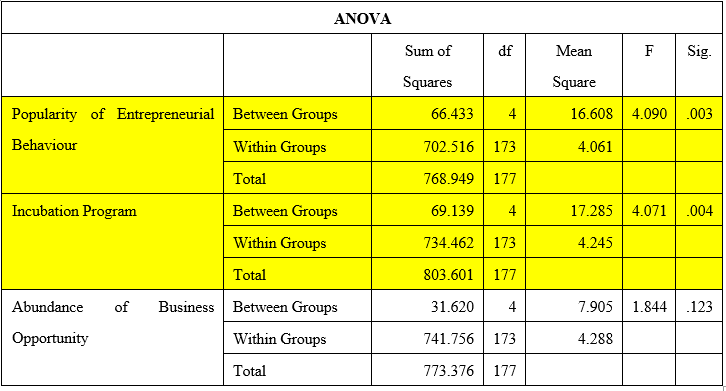 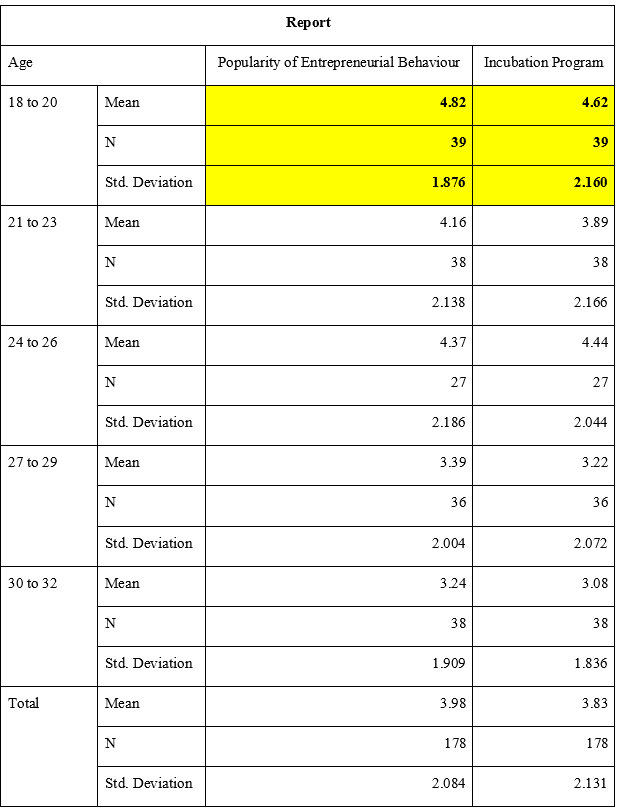 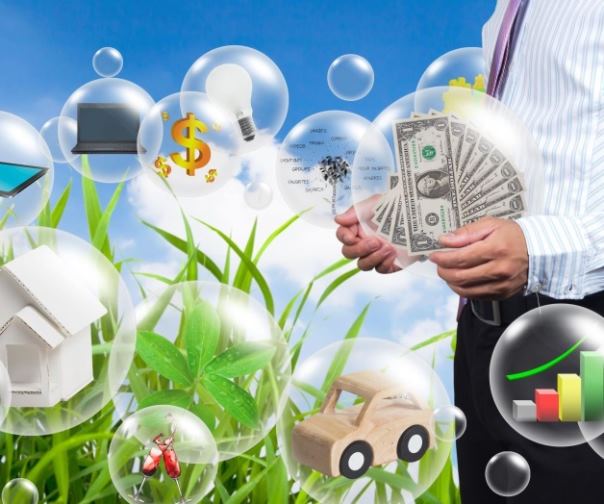 Motivation
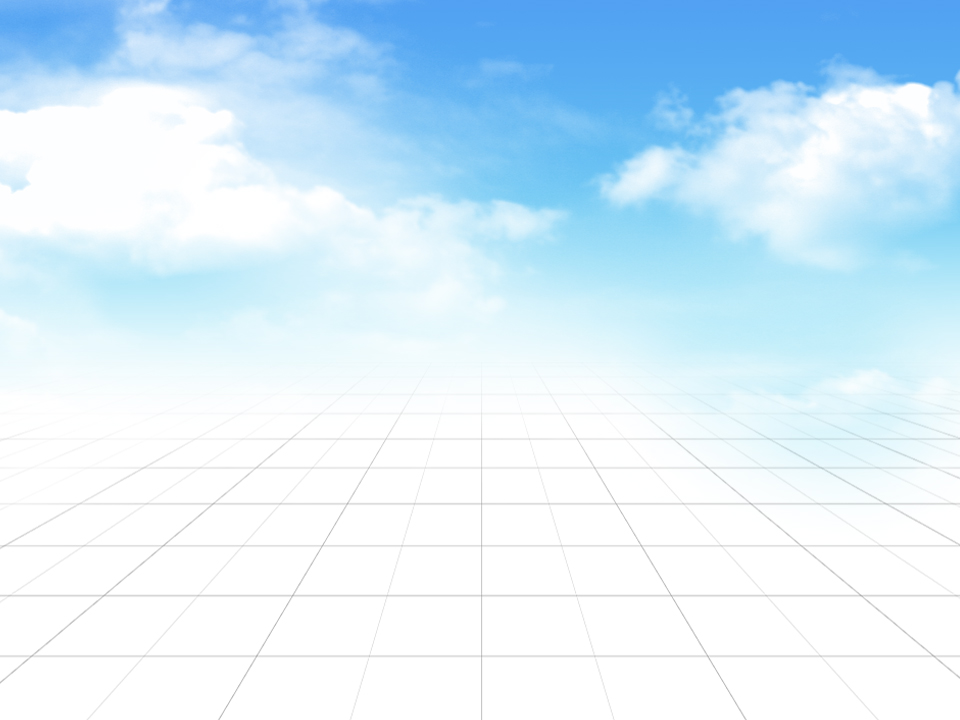 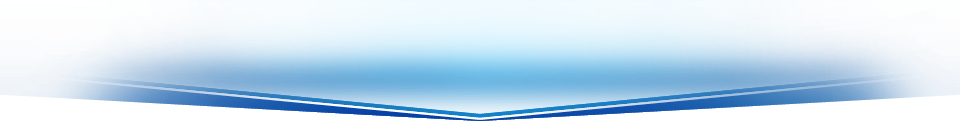 Analysis of Variance (Age)(cont.)
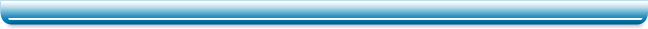 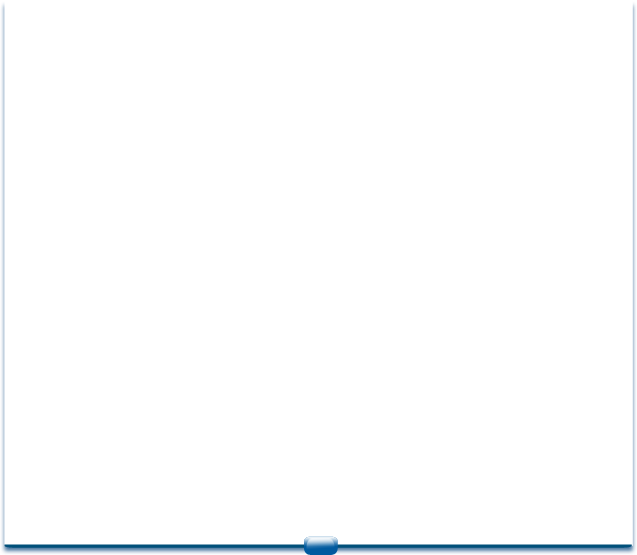 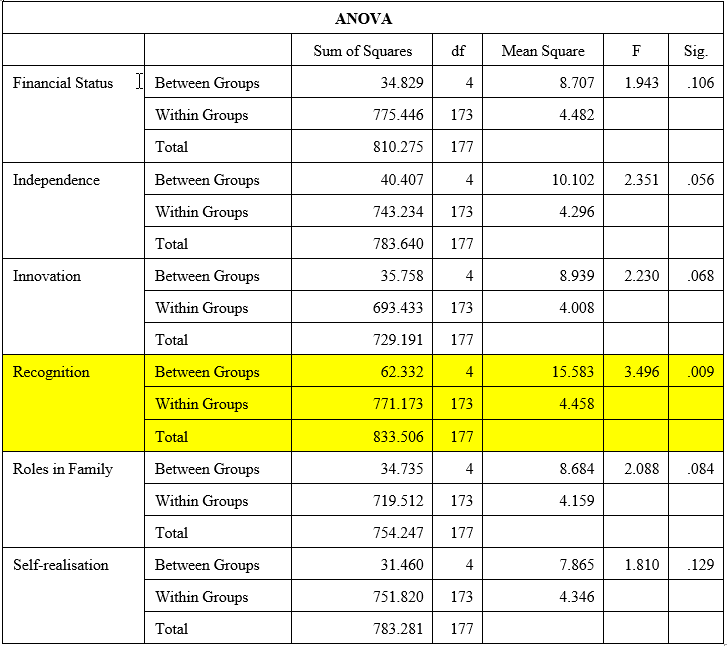 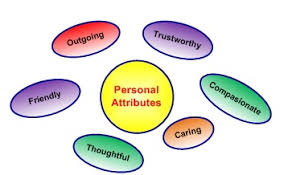 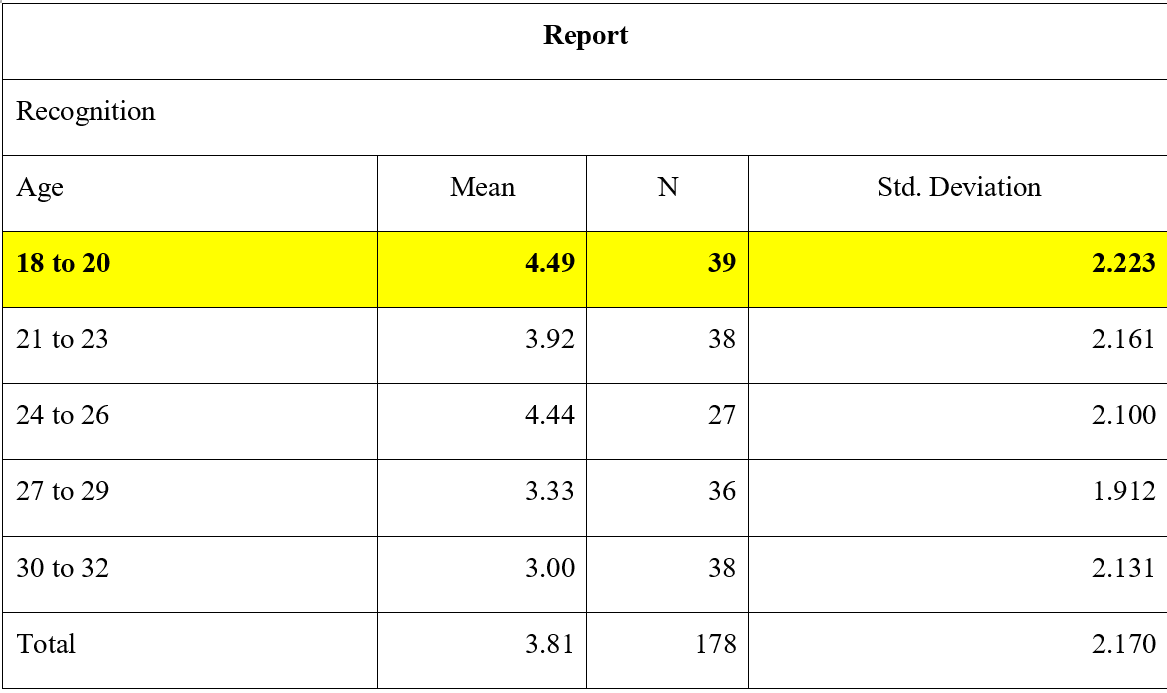 Motivation
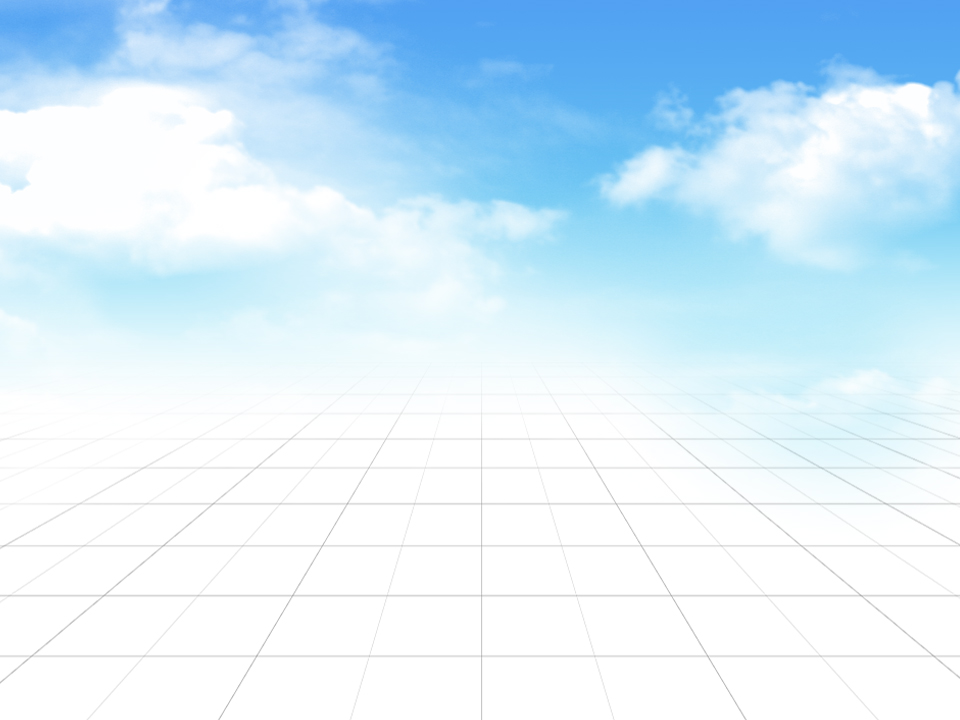 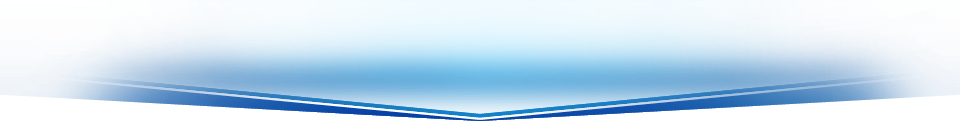 Analysis of Variance (Age)(cont.)
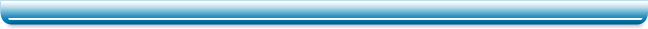 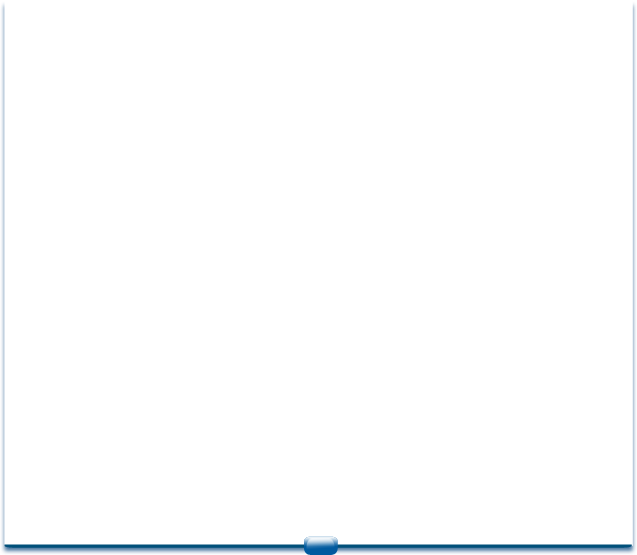 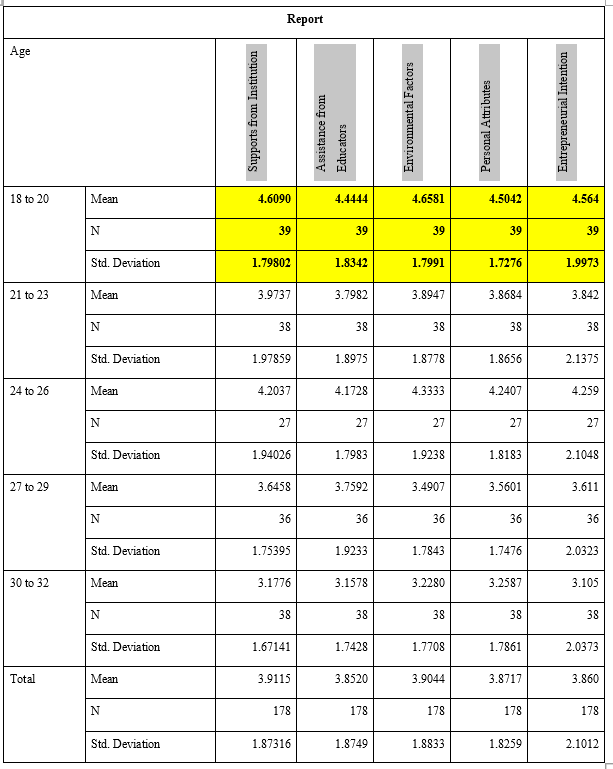 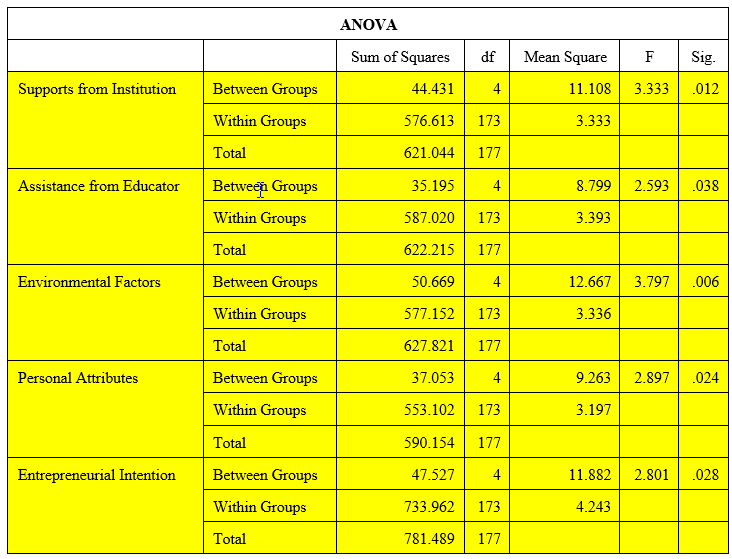 Motivation
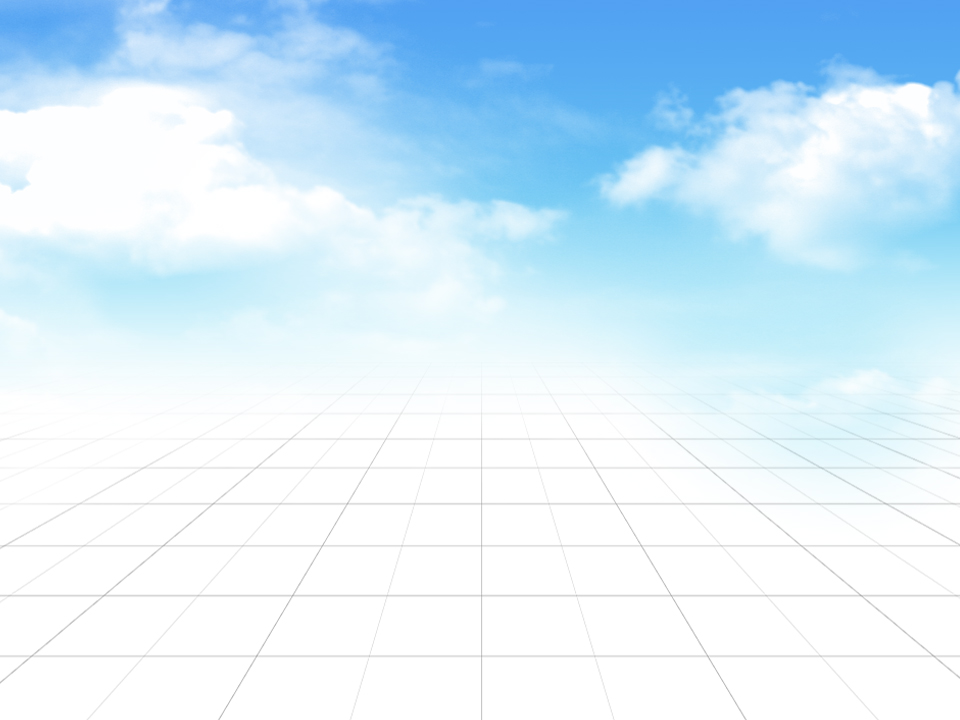 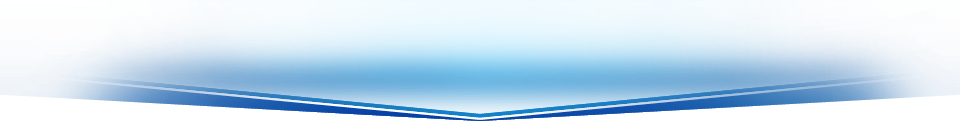 Analysis of Variance (Others)
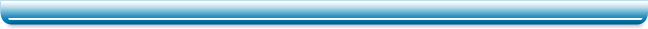 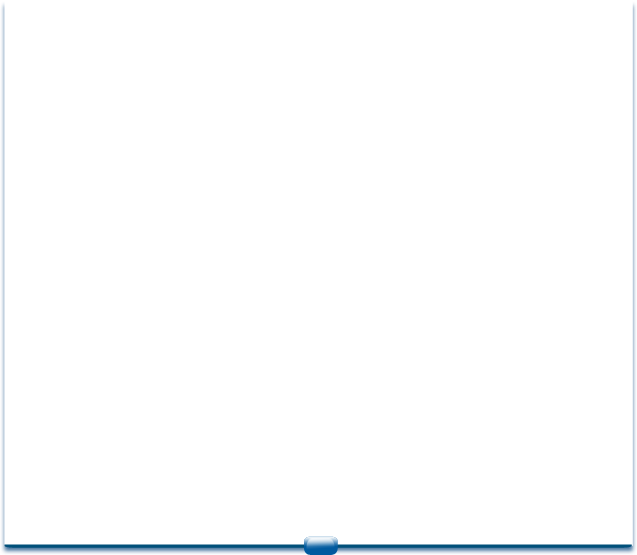 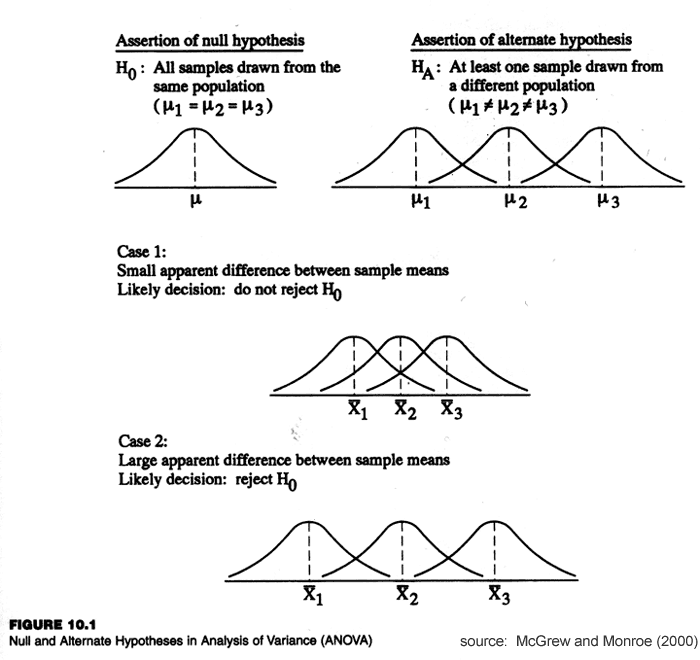 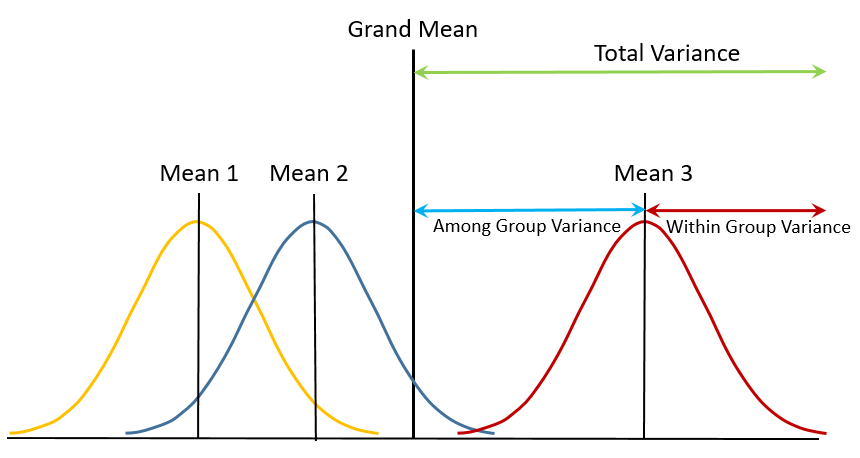 Motivation
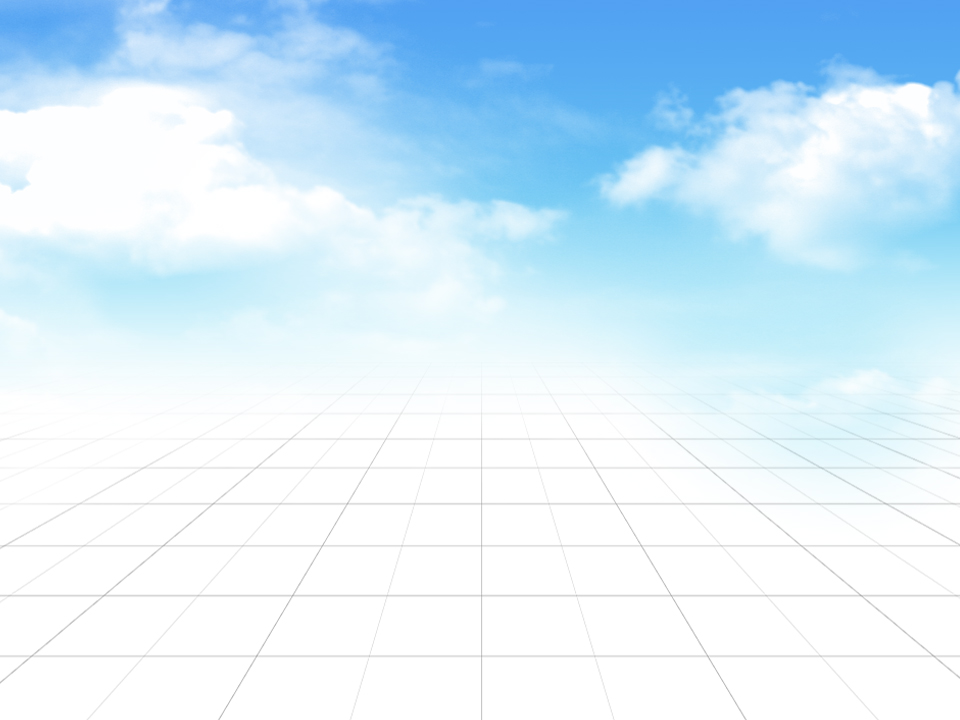 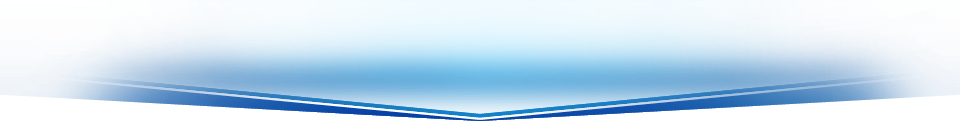 Summary of Results
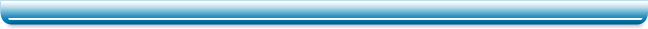 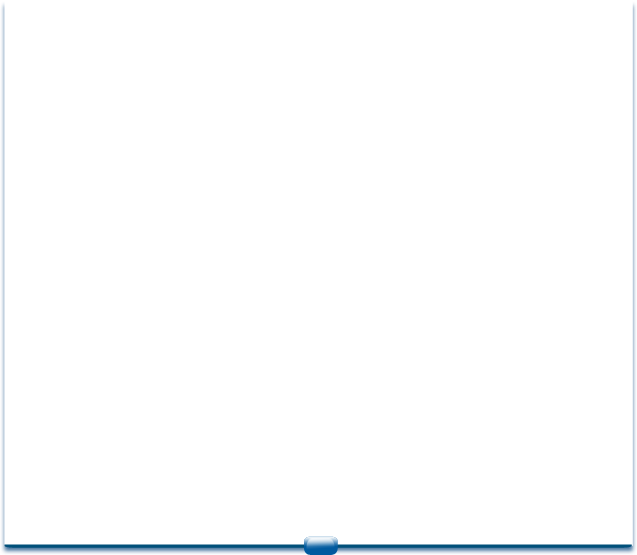 Descriptive:
Correlative:
Regressive:
Motivation
Analysis of Variance:
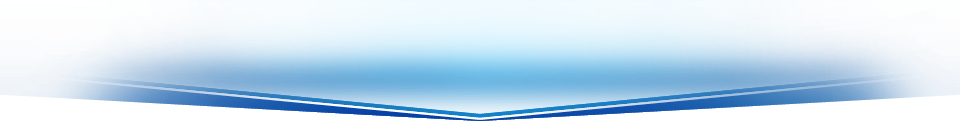 Summary of Results(Cont.)
Motivation
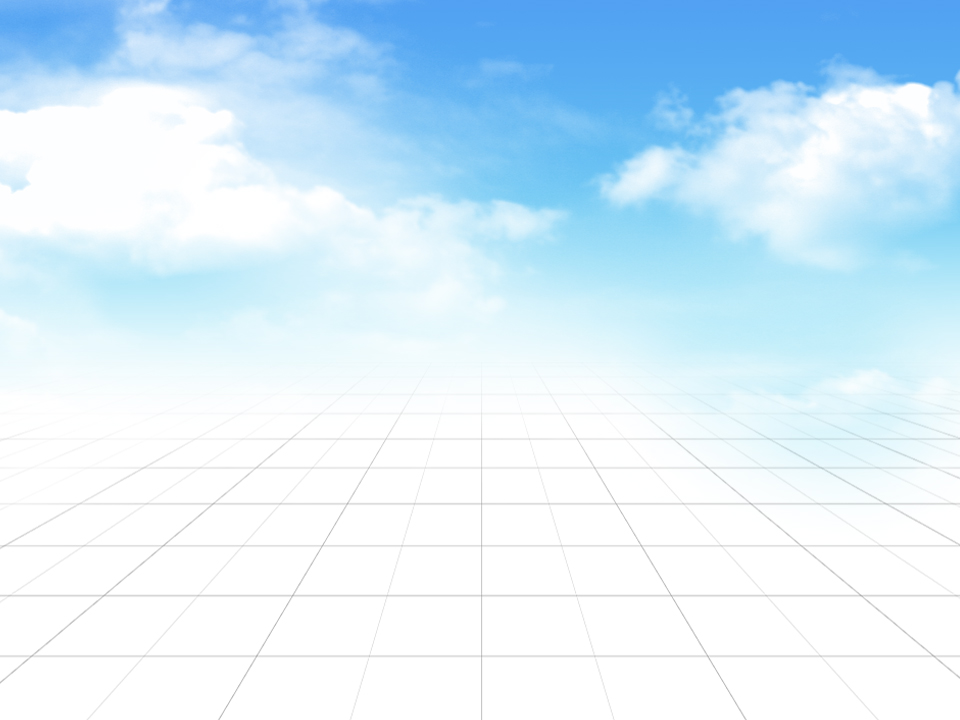 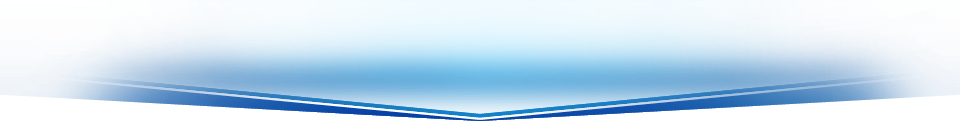 Recommendations
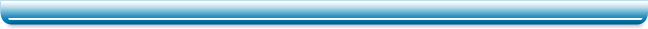 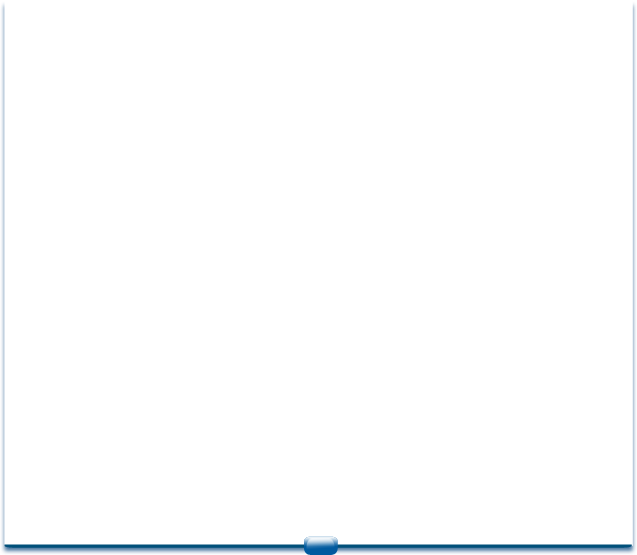 Motivation
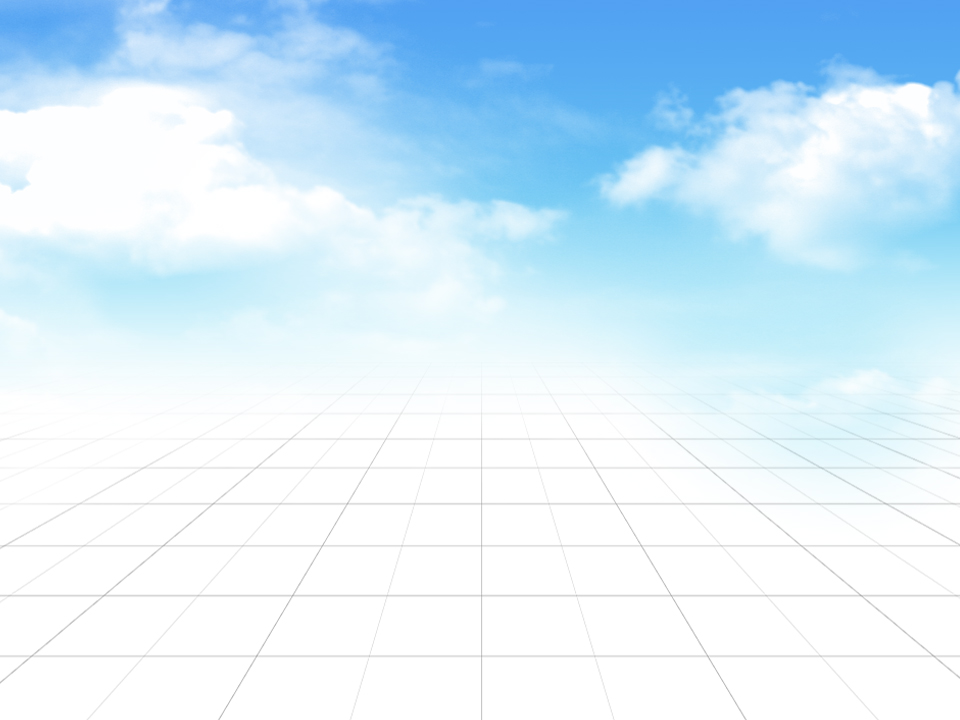 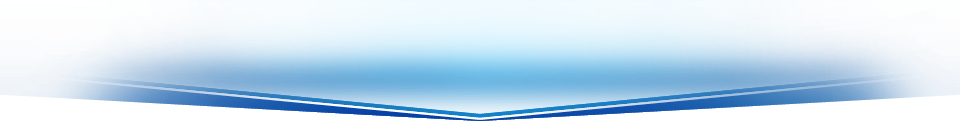 Future Study
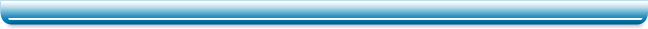 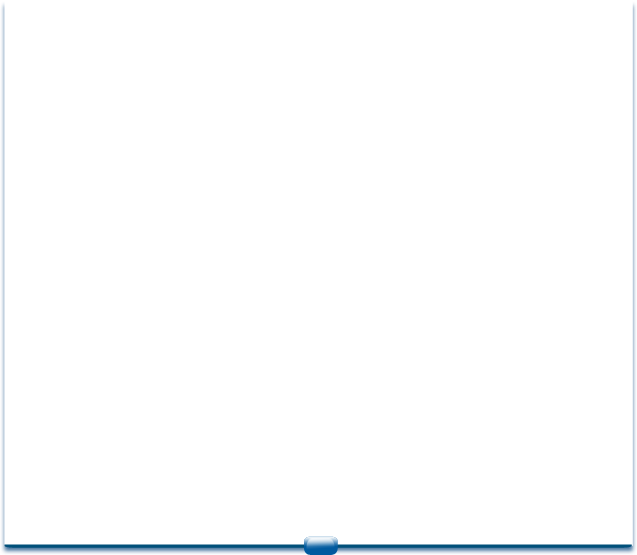 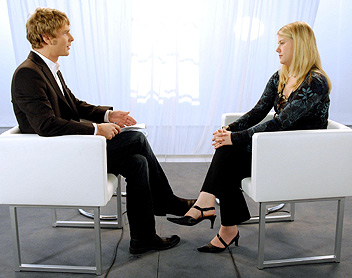 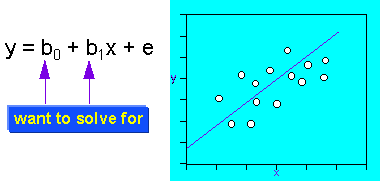 Motivation
Thank  You!!
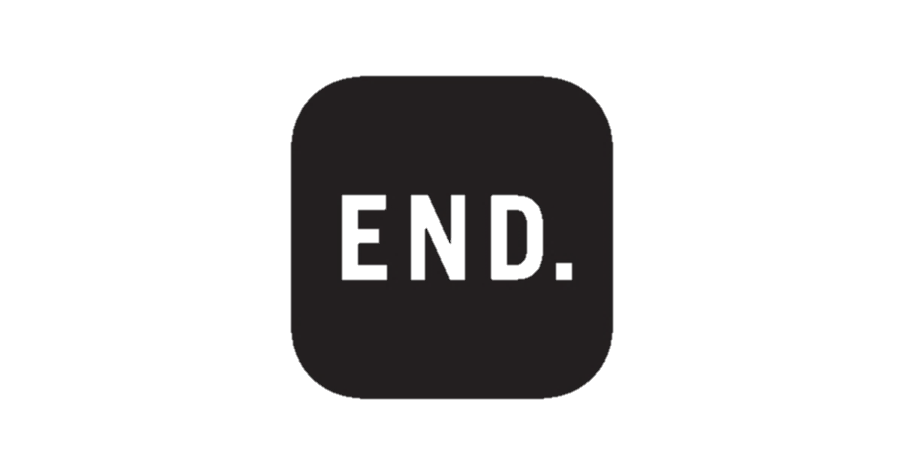 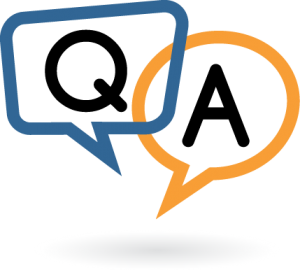 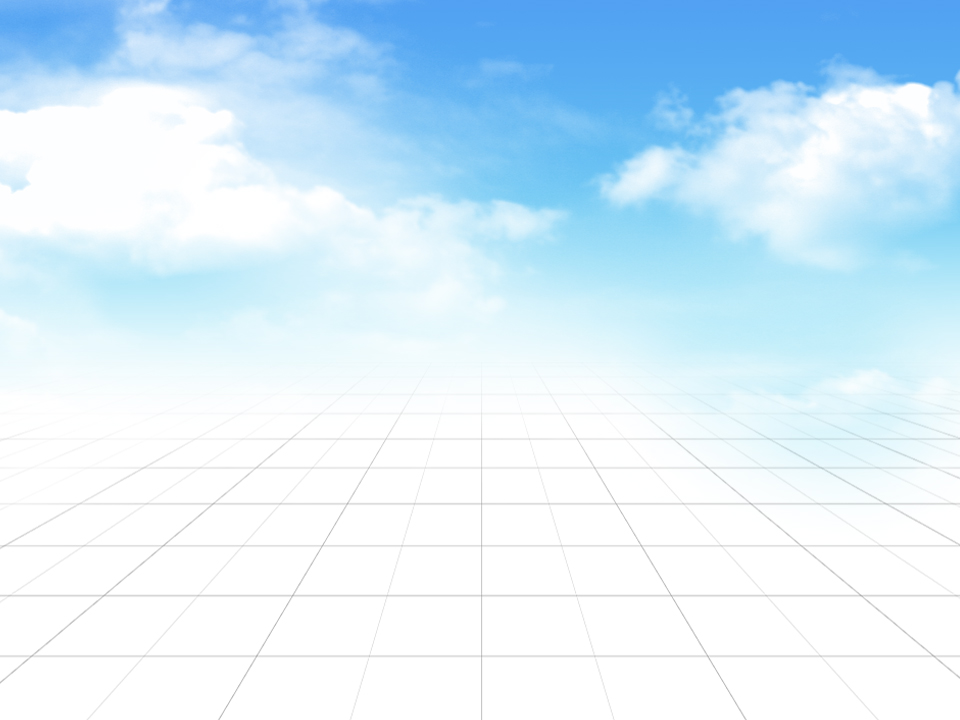 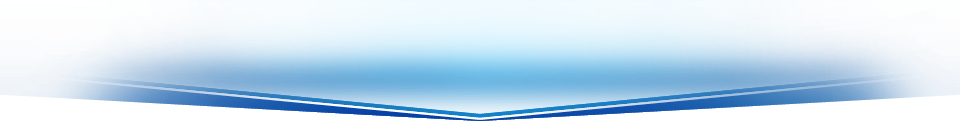 Meanings of Determinants
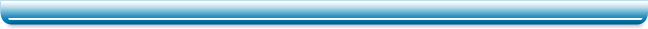 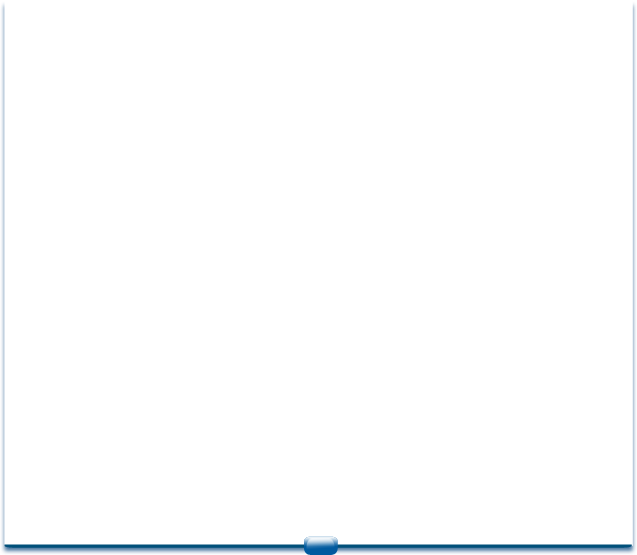 Motivation
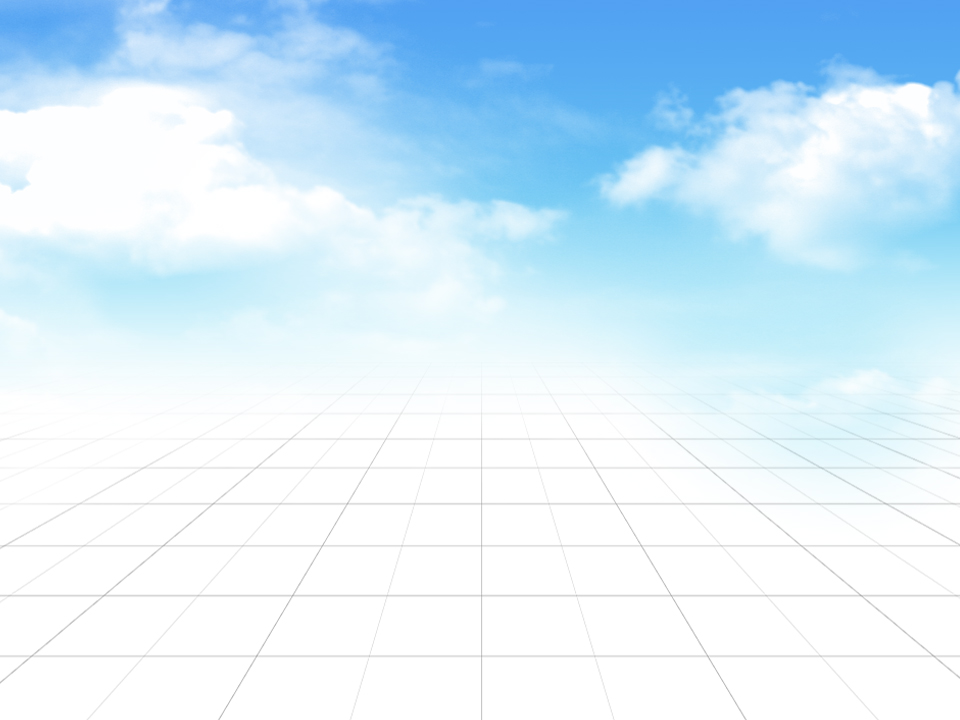 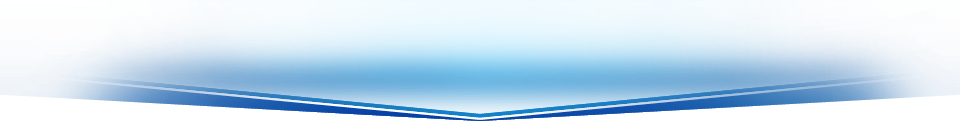 Meanings of Determinants (Cont.)
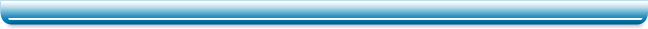 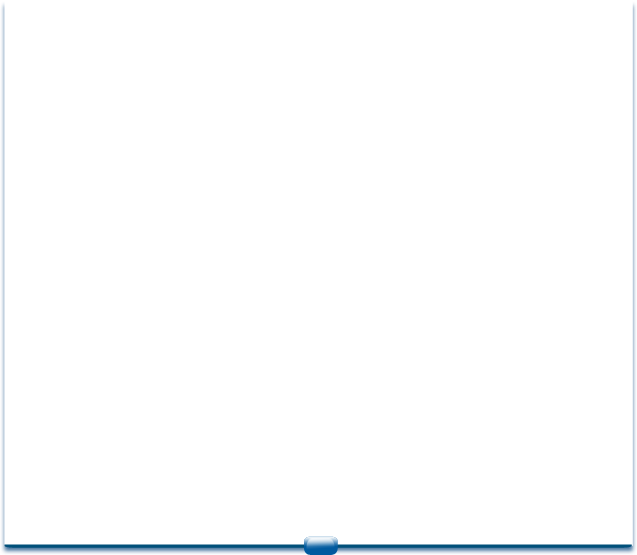 Motivation
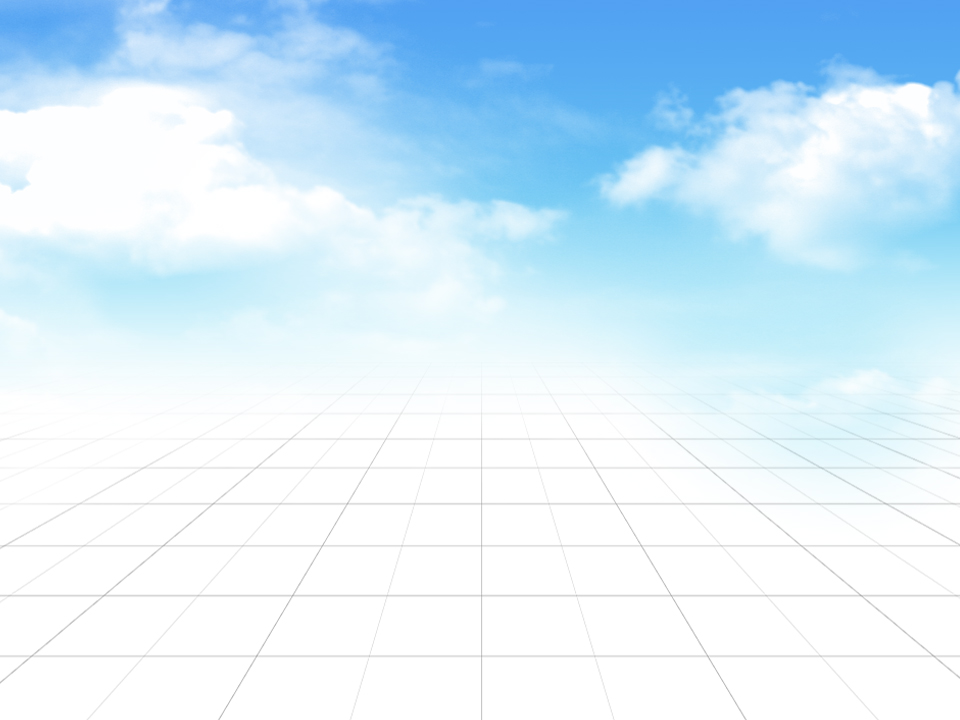 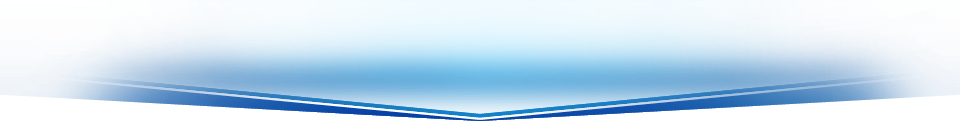 Validity & Reliability
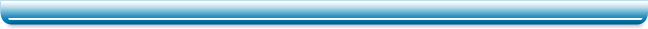 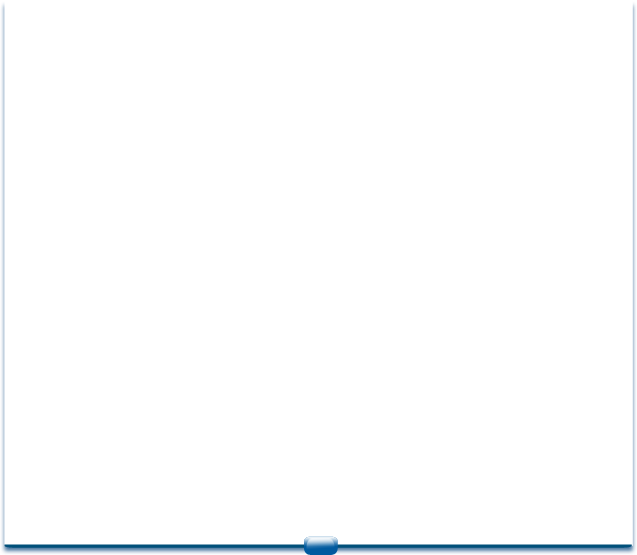 Motivation
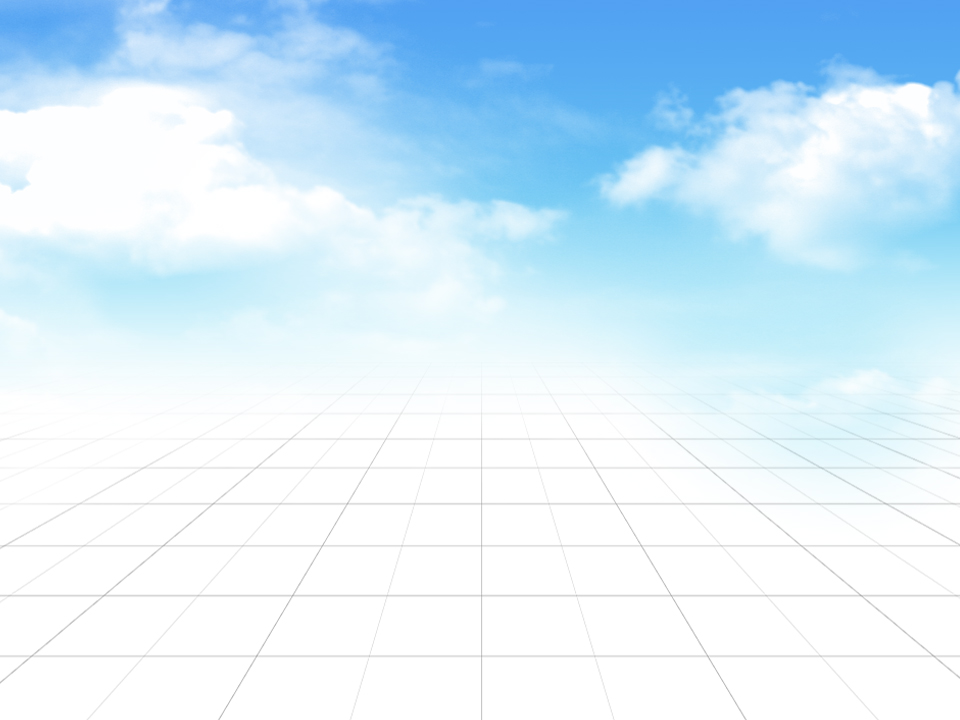 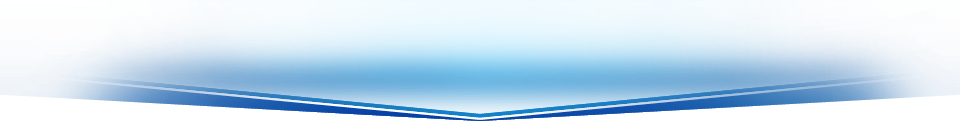 Validity & Reliability (cont.)
Formal Instrument
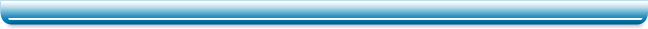 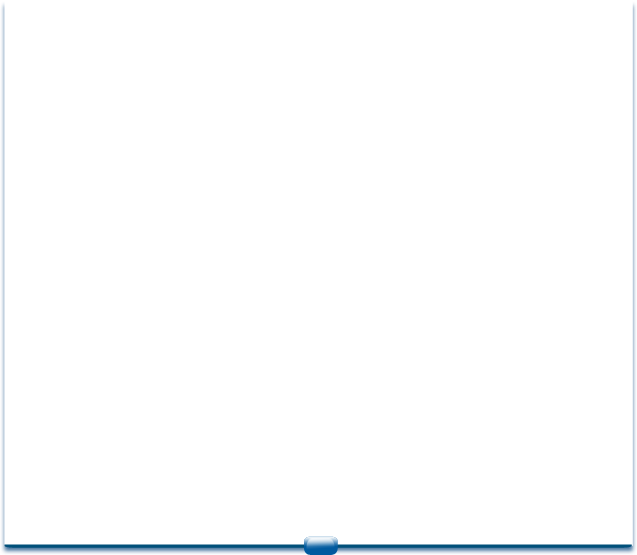 Motivation
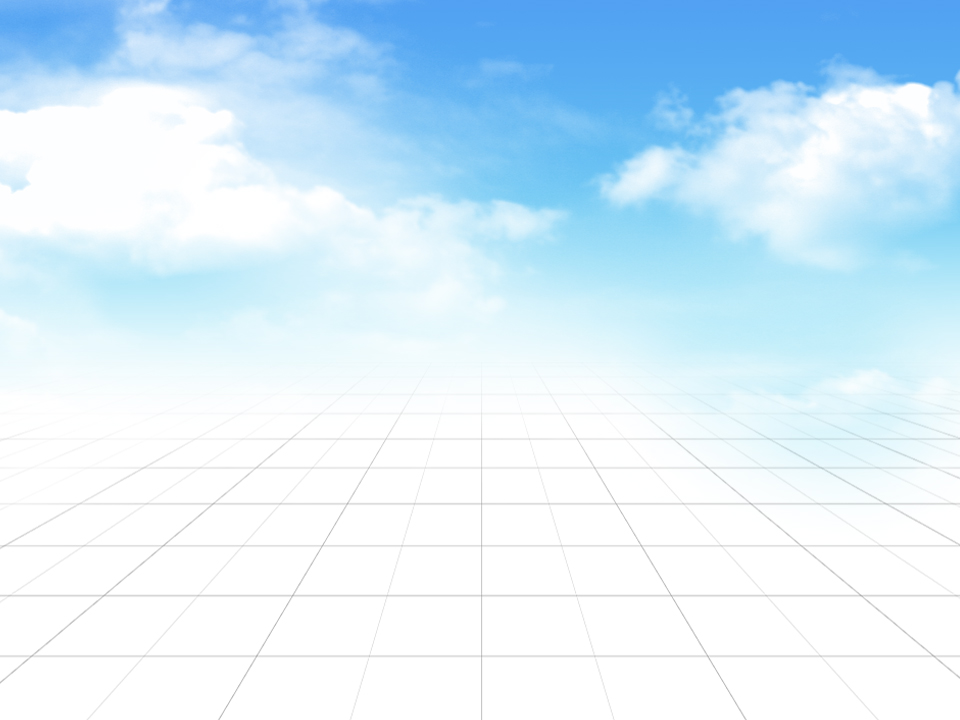 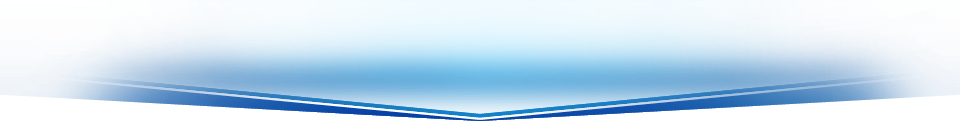 Hypotheses
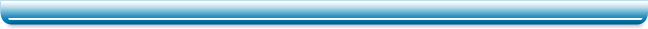 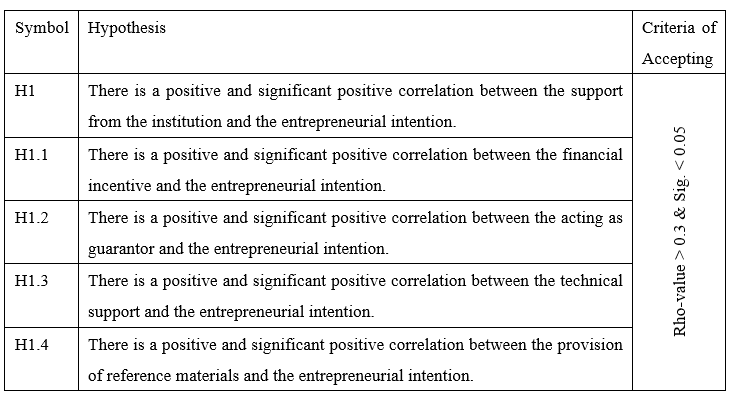 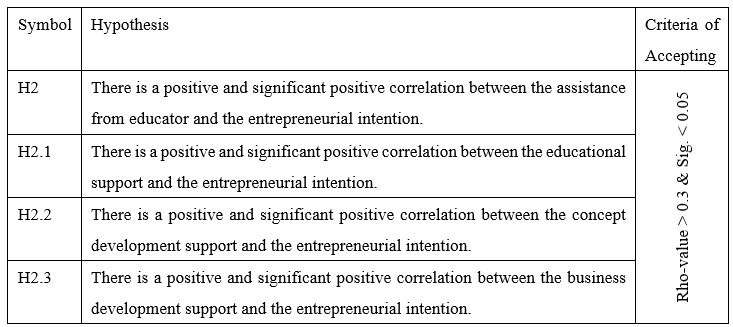 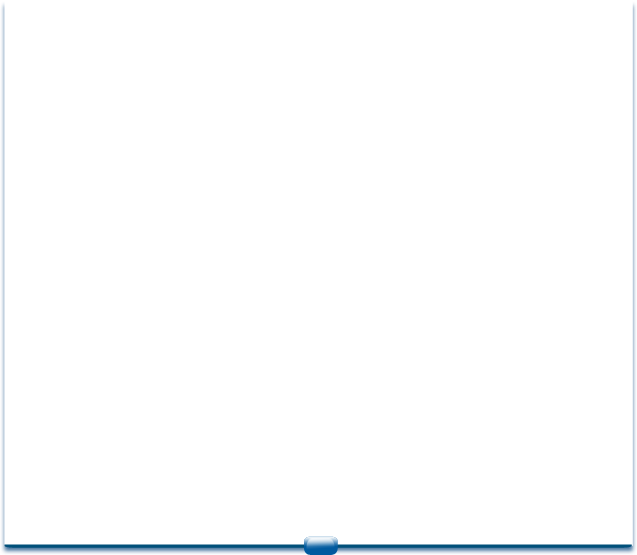 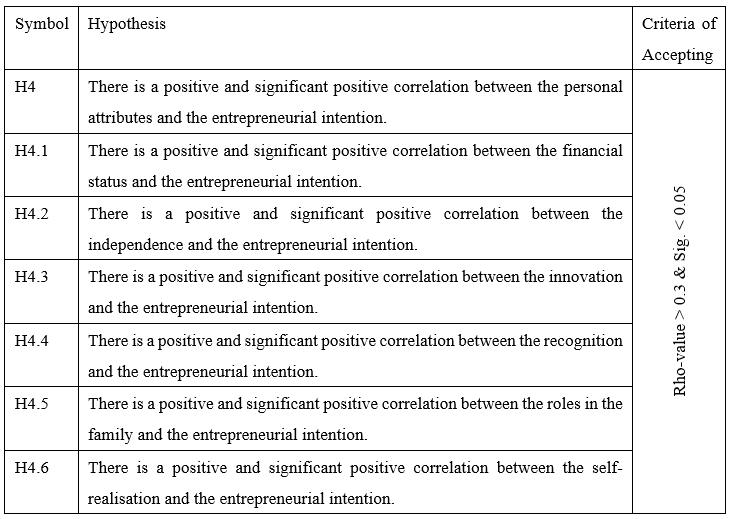 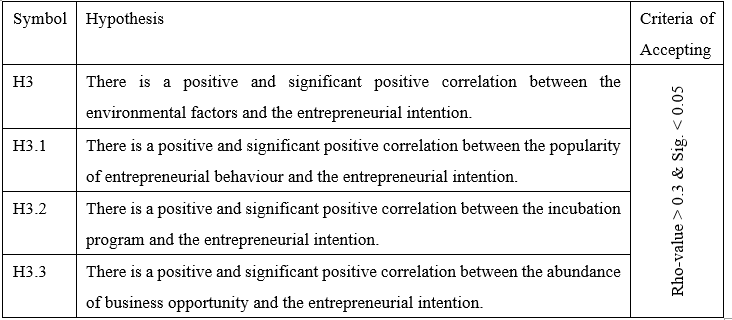 Motivation
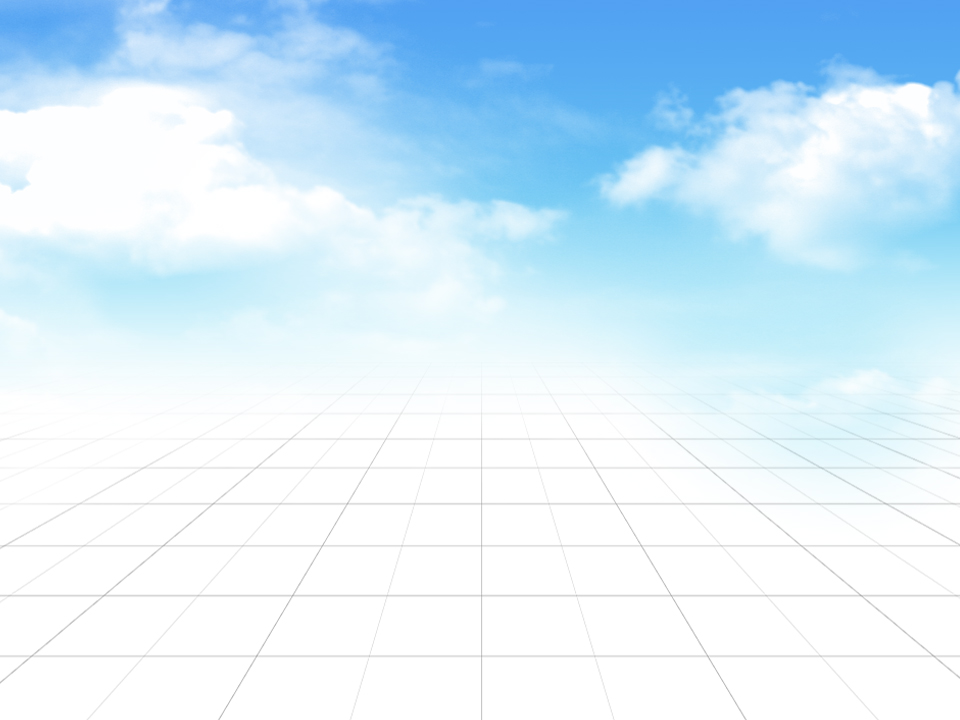 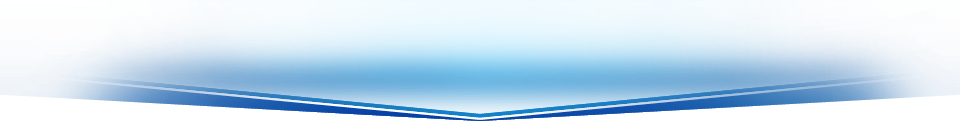 Hypotheses (cont.)
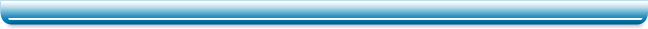 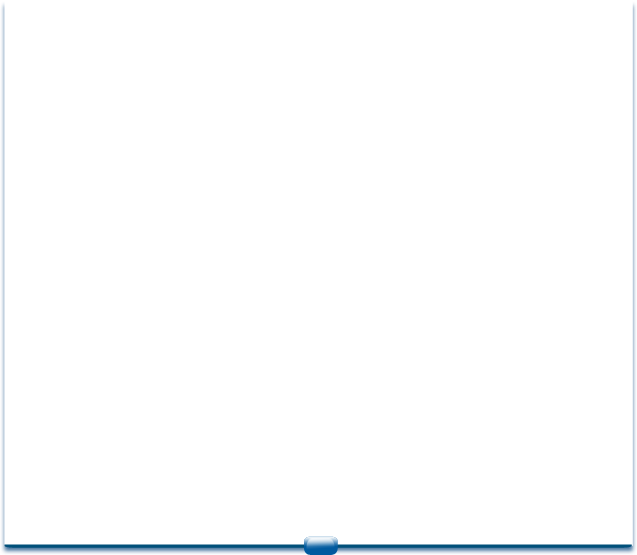 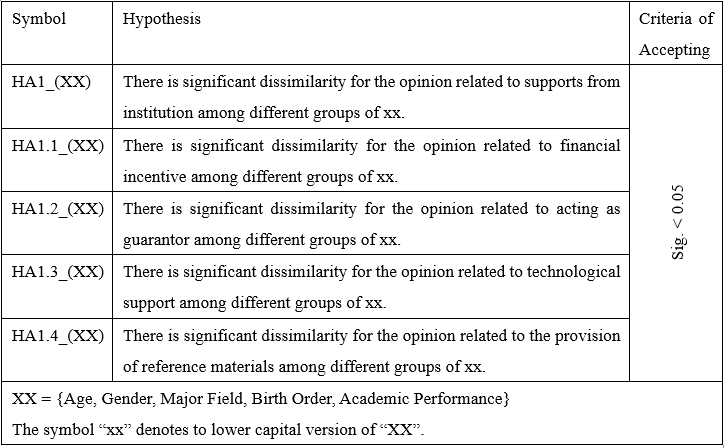 Motivation
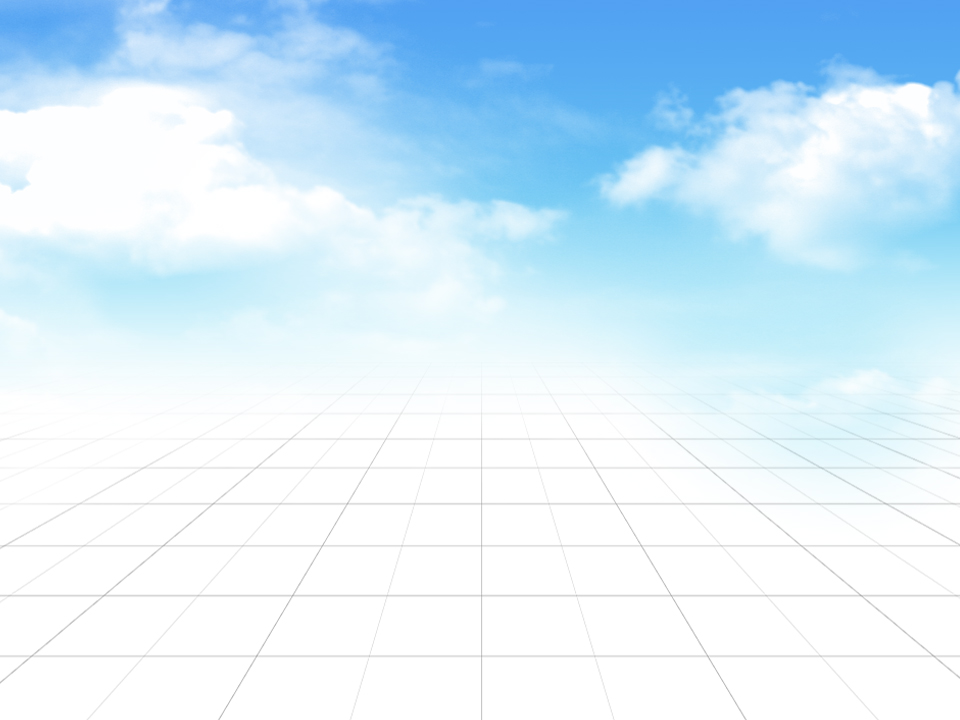 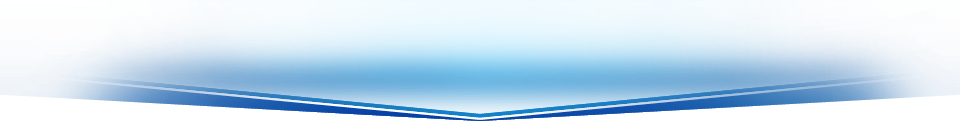 Achievement of Study
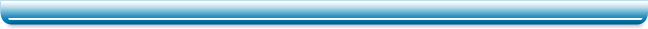 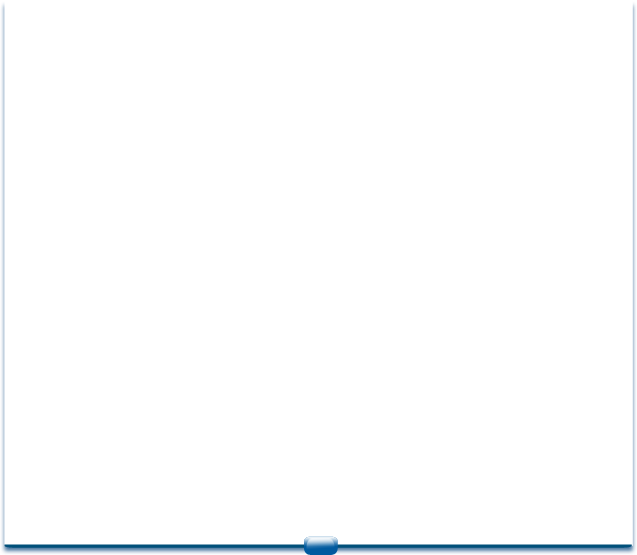 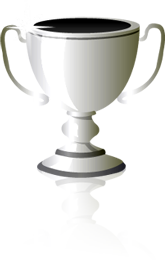 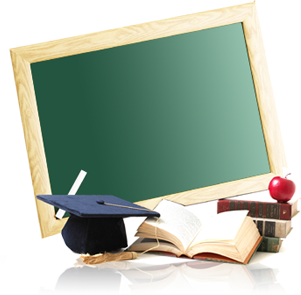 Motivation
Complete!!